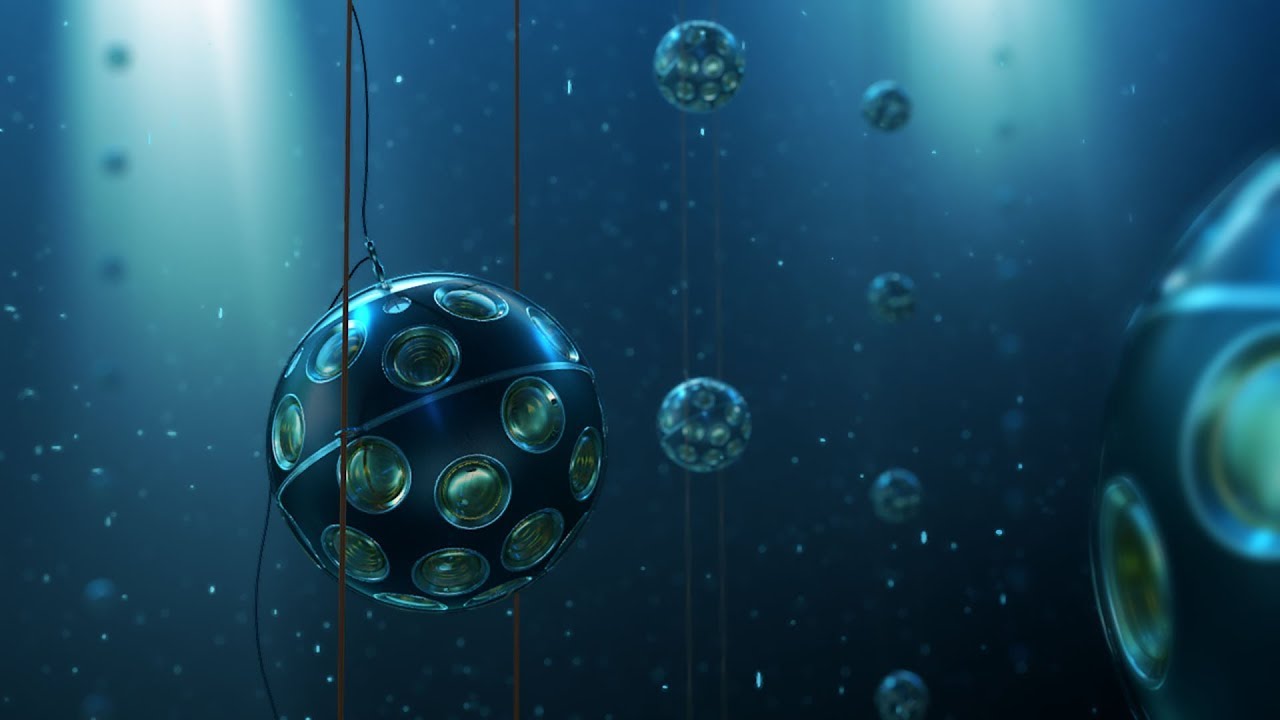 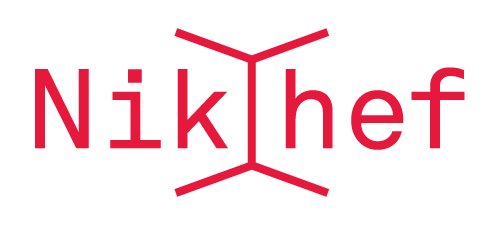 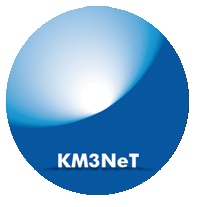 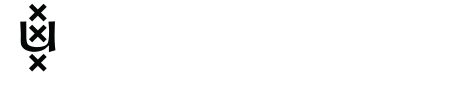 Physics with KM3NeT-ORCANikhef JamboreeBouke Jungon behalf of the Nikhef-KM3NeT group
Nikhef Jamboree | bjung@nikhef.nl
2023-05-15
1
What do we know about neutrinos?
There are 3 weakly interacting neutrino fields
Interaction eigenstates ≠ mass eigenstates


Neutrinos are massive!

Six oscillation parameters:
2 mass-squared differences 
3 mixing angles
1 complex phase
Neutrinos oscillate!
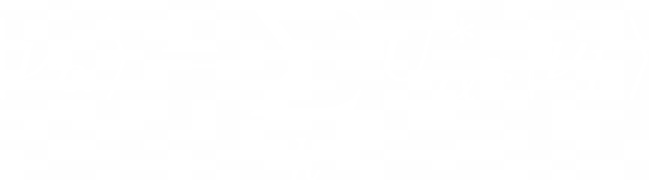 Schrödinger
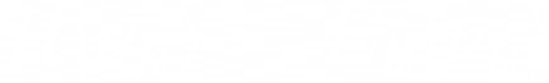 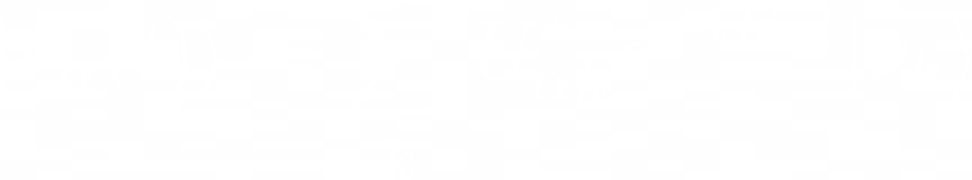 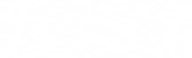 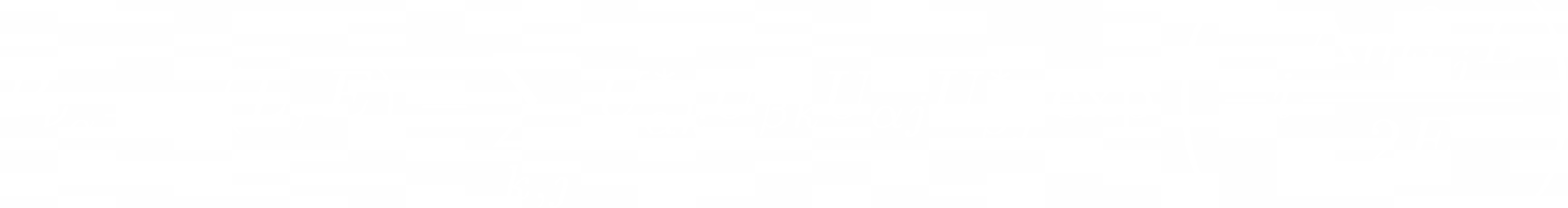 amplitude
frequency
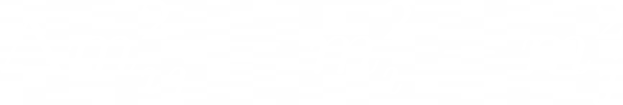 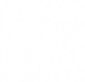 determine size of PMNS matrix elements Uαk
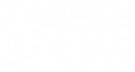 Nikhef Jamboree | bjung@nikhef.nl
2023-05-15
2
An unknown: The NMO
3 neutrino mass eigenstates, so in principle 3! orderings possible:



So why this picture?!
1-2-3
3-1-2
2-3-1
1-3-2
2-1-3
3-2-1
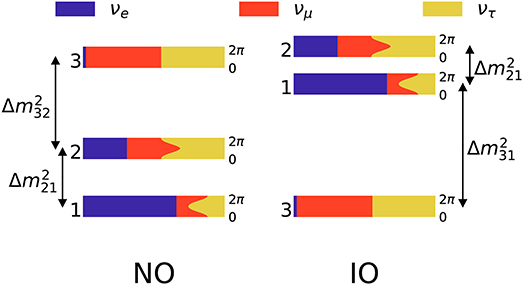 DOI: 10.3389/fspas.2018.00036
Nikhef Jamboree | bjung@nikhef.nl
2023-05-15
3
An unknown: The NMO
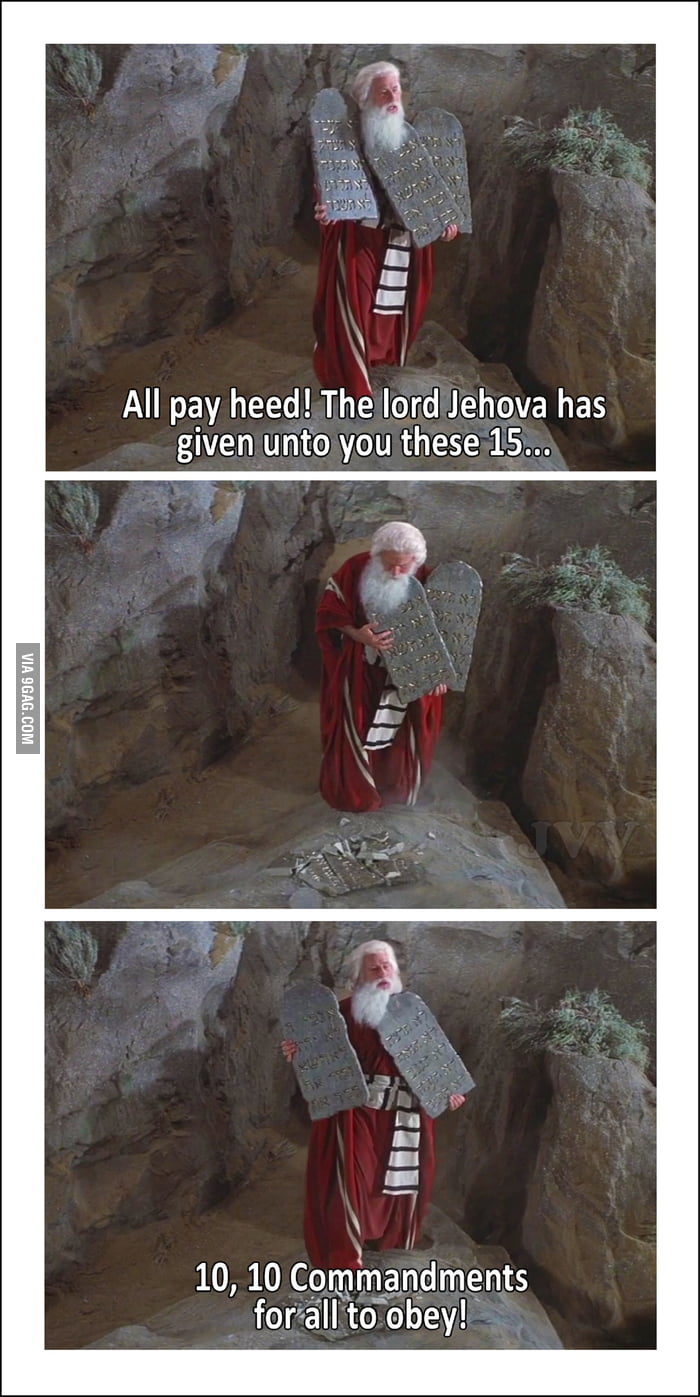 3 neutrino mass eigenstates, so in principle 3! orderings possible:



So why this picture?!

Only consistent with data:

Atmospheric neutrino rates
Reactor neutrino rates
Solar neutrino matter effects
Normal
Inverted
1-2-3
3-1-2
2-3-1
1-3-2
2-1-3
3-2-1
6
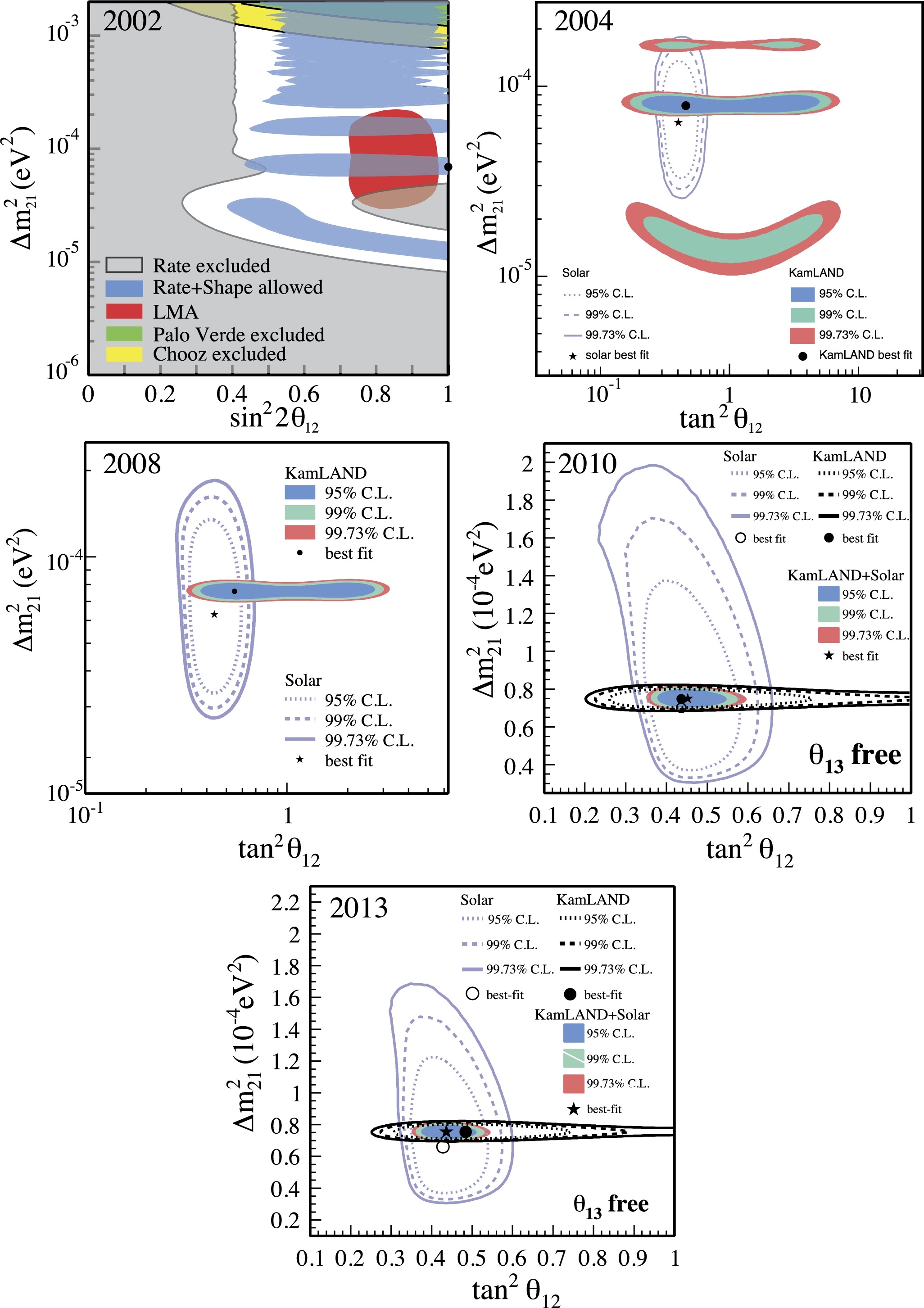 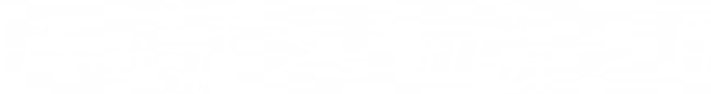 2 choices remaining
2, 2 NMOs!
DOI: 10.1016/j.nuclphysb.2016.04.014
Nikhef Jamboree | bjung@nikhef.nl
2023-05-15
4
Determining the NMO
Our method: Take advantage of matter effects in
and use natural          event rate asymmetry

Resonances for           in NO (IO)
Long baseline accelerators (e.g. DUNE)+ atm. neutrino detectors (e.g. KM3NeT)
and
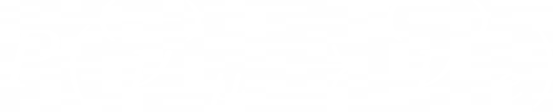 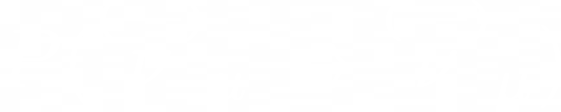 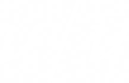 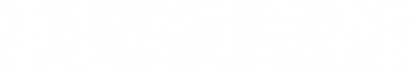 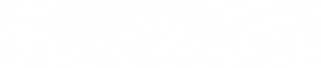 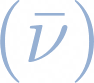 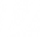 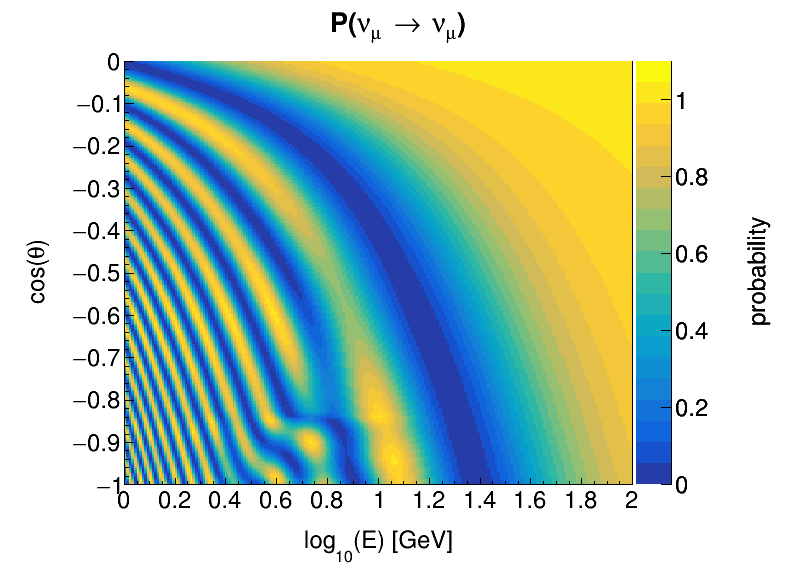 Can probe vast range of L/E!
cosθ = -1
θ = 180°
θ
see also 10.1007/JHEP02(2013)082
Core/mantle boundary
Nikhef Jamboree | bjung@nikhef.nl
2023-05-15
5
NMO sensitivity with KM3NeT
DOI: 10.1140/epjc/s10052-021-09893-0
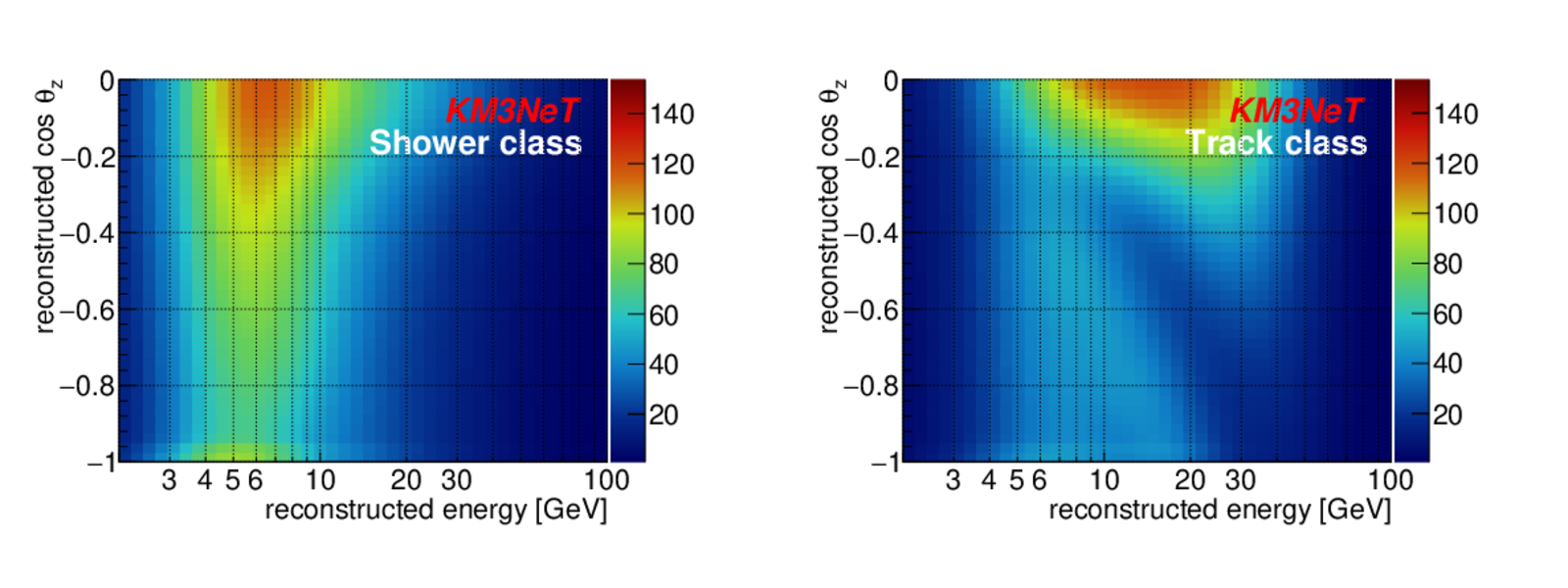 Simulate expected event rate

Reconstruct events

Classify events
Remove noise + atm. μ±
Distinguish event topology

Calculate Poissonian log-likelihood ratio of NO over IO
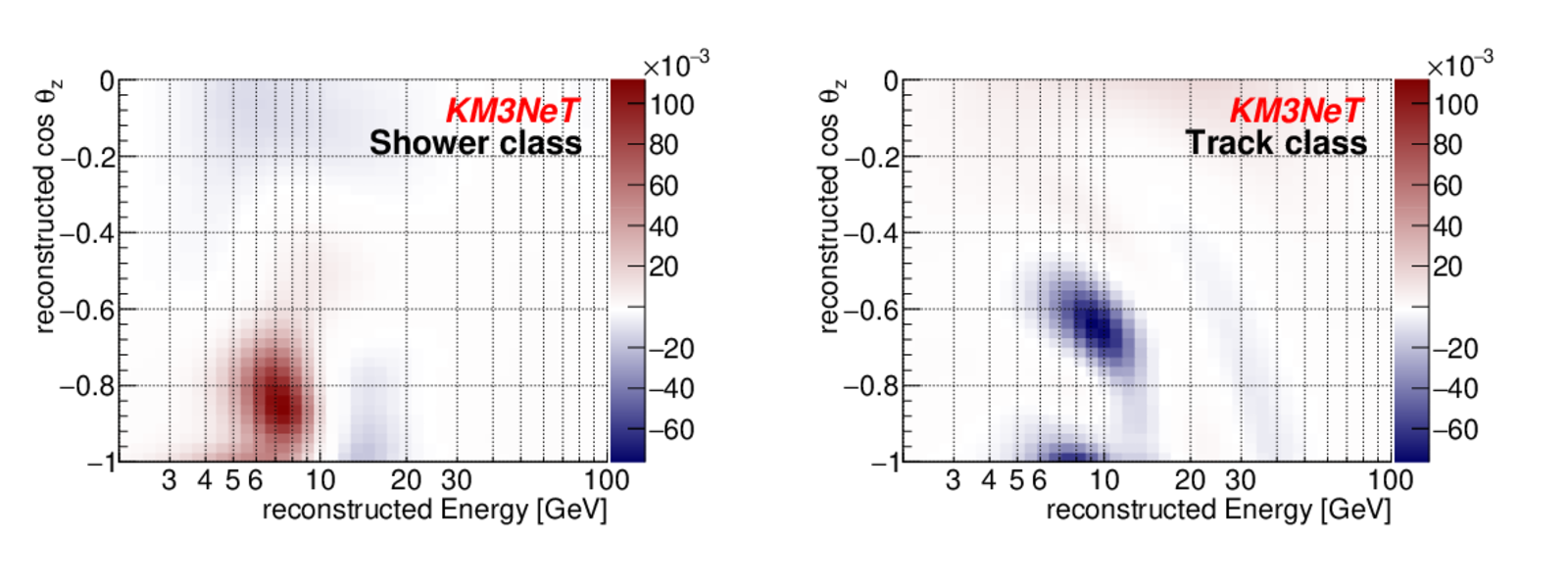 Blue:	NNO < NIO
Red: 	NNO > NIO
Most sensitivity from excess of showers and deficit of tracks in 3-15 GeV for NO w.r.t. IO
Nikhef Jamboree | bjung@nikhef.nl
2023-05-15
6
A first look at the data
~ 4 atm. ν / day
510 days of livetime
0.3% atm. µ± contamination
>10% of KM3NeT-ORCA deployed right now and growing
Several neutrinos will be detected as we speak!
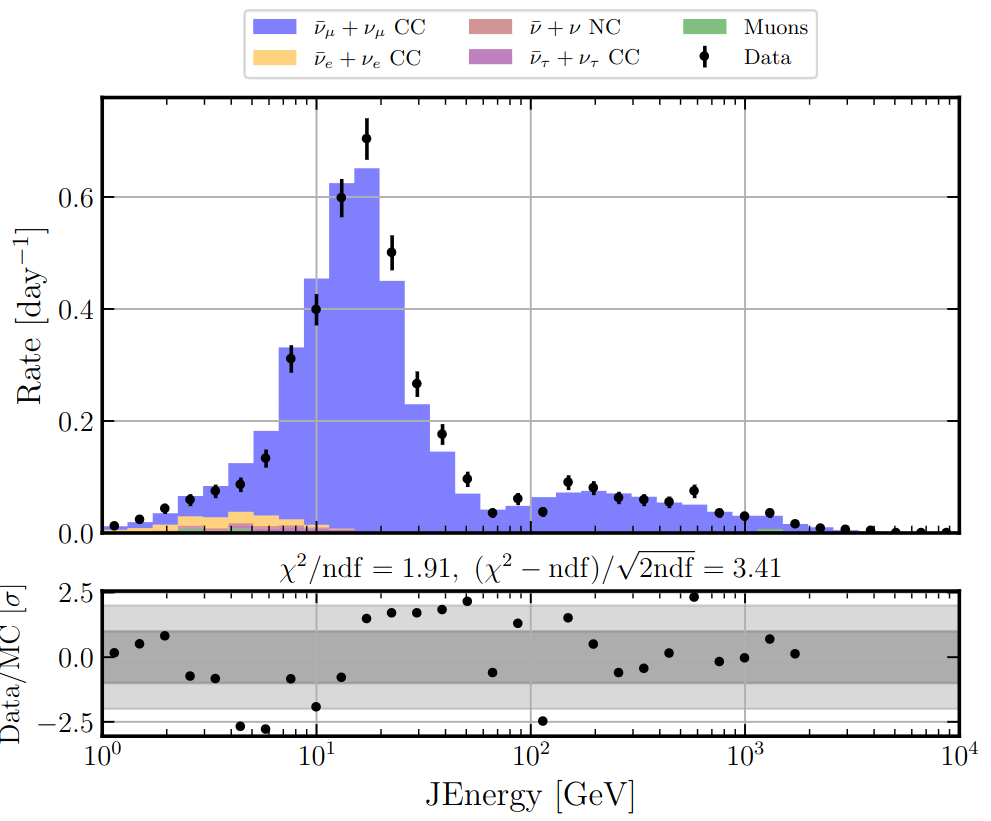 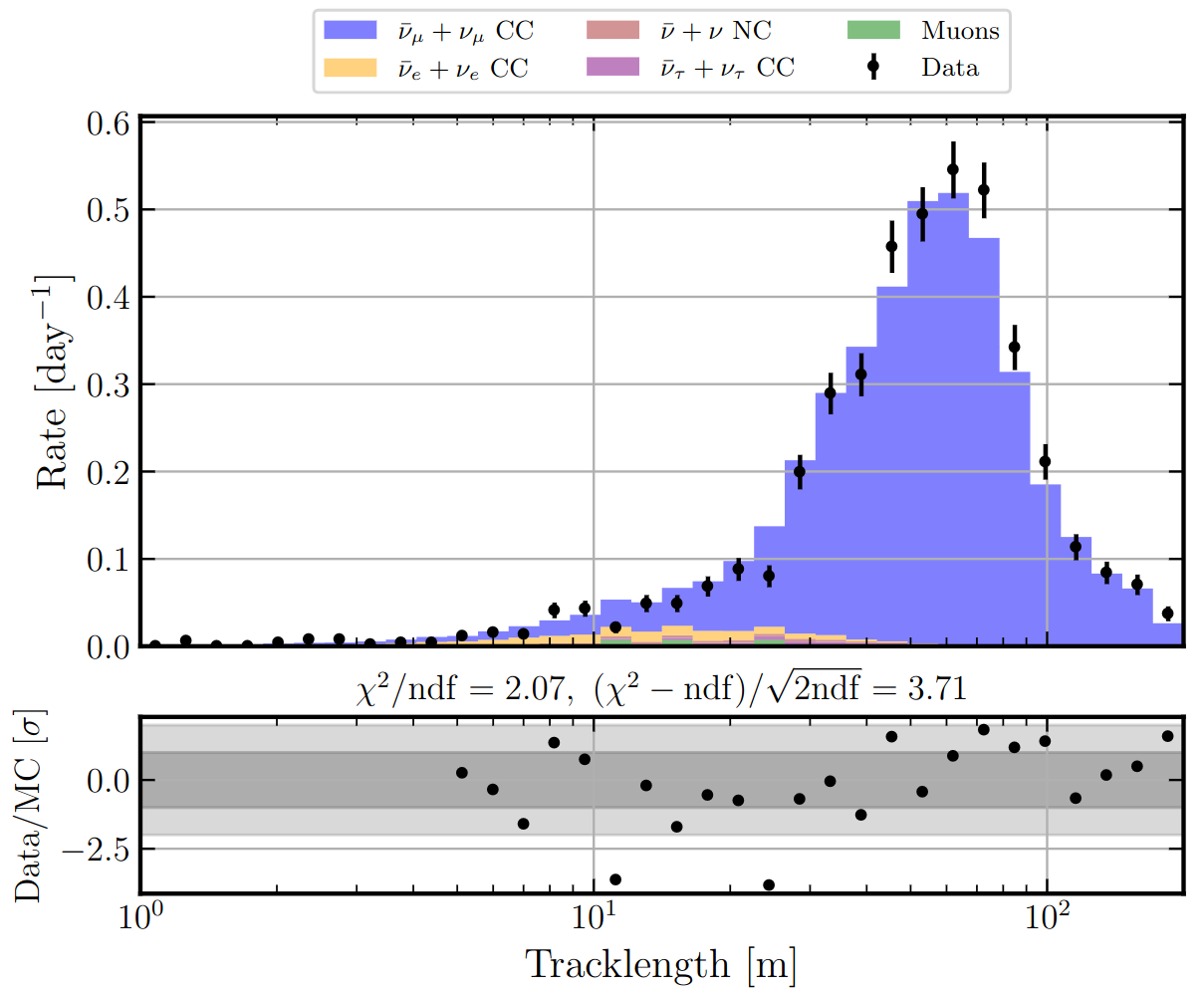 Results for 6 lines of ORCA by Alfonso Lazo
Nikhef Jamboree | bjung@nikhef.nl
2023-05-15
7
A first look at the data
>10% of lines already deployed and taking data!

First measurements with 355 days of 6 ORCA linespresented in Lodewijk Nauta's Ph.D. thesis
5.9σ preference for oscillations over no oscillations
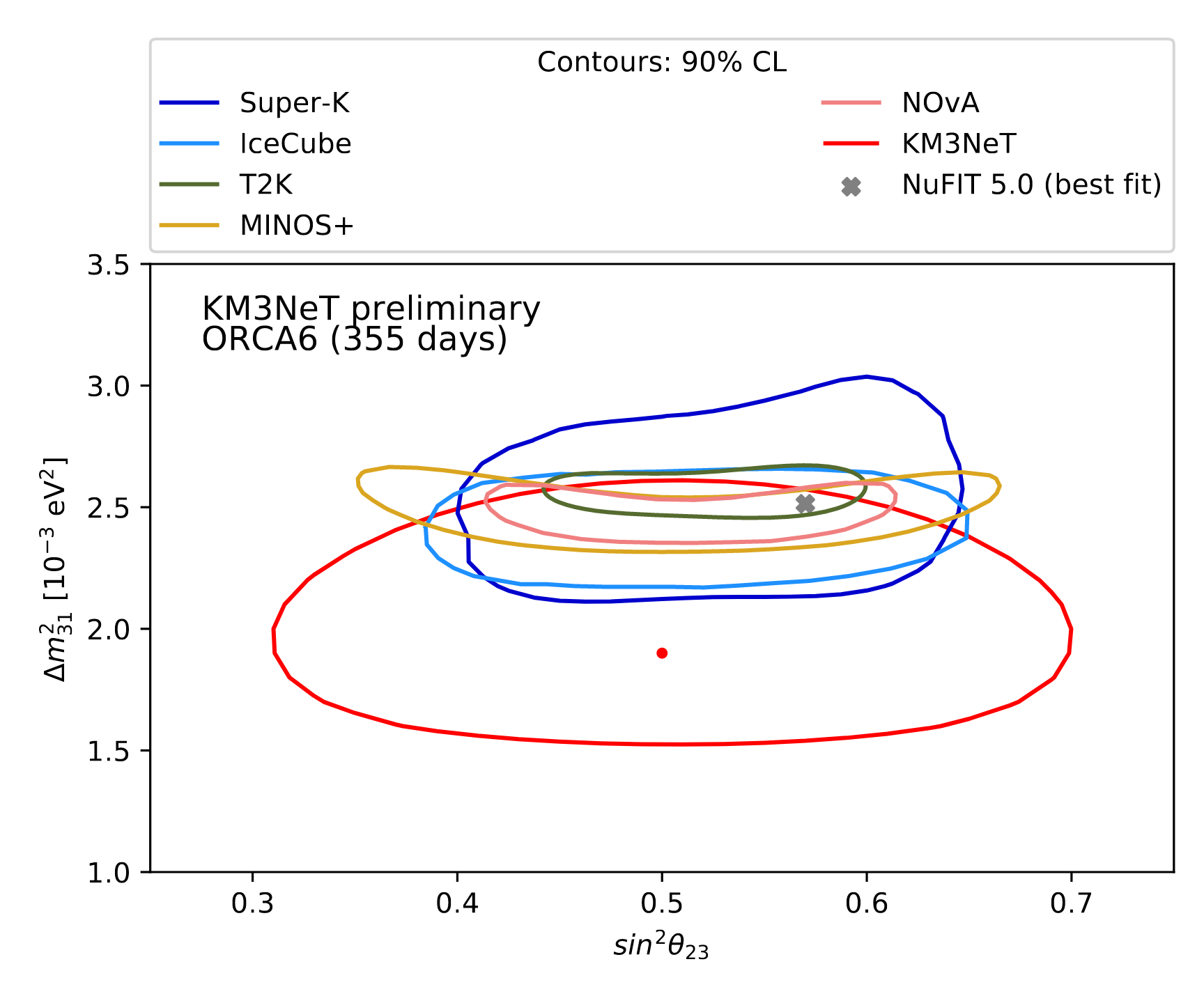 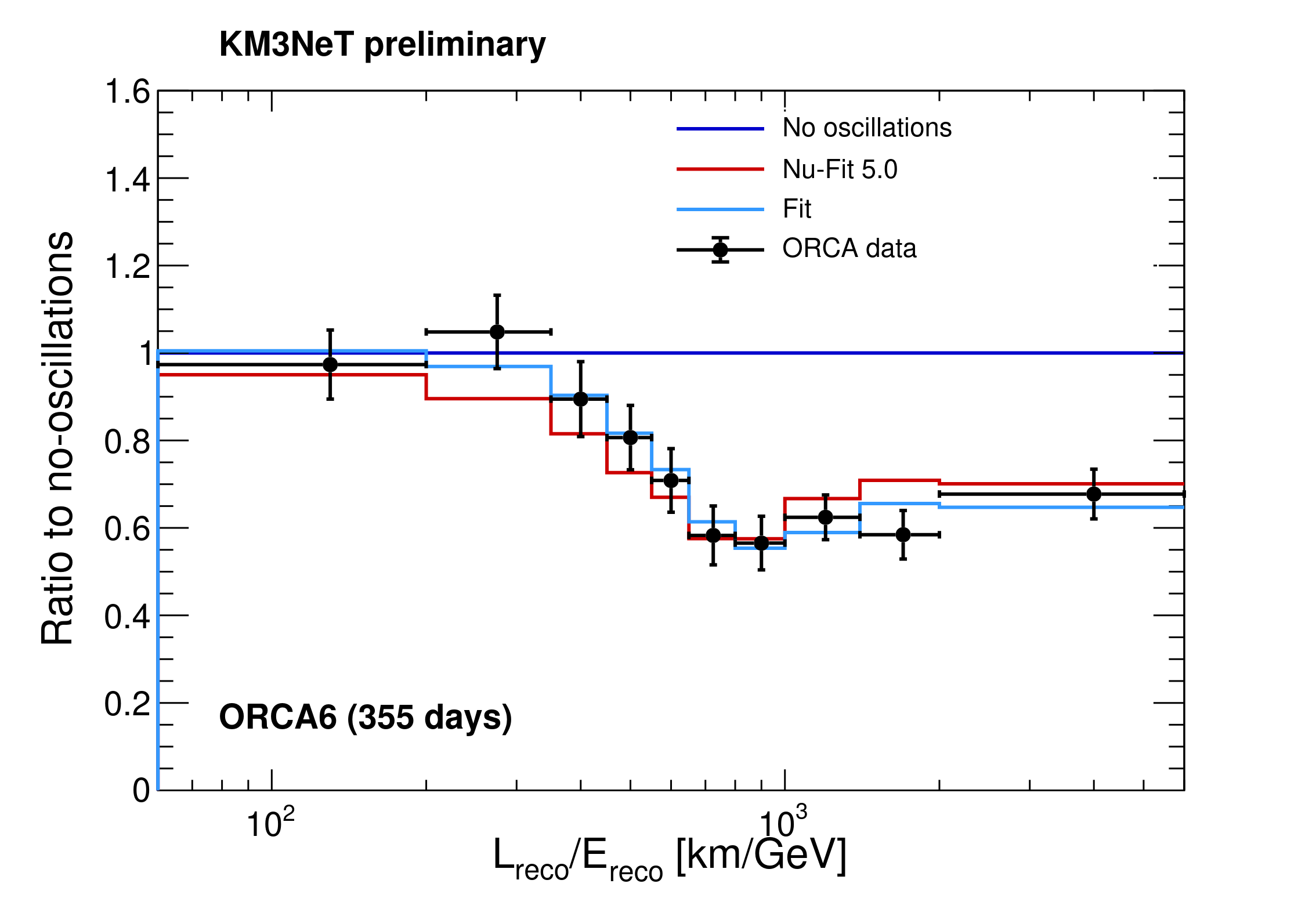 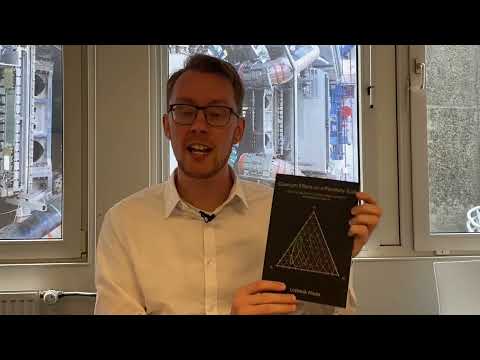 Ph.D. thesis, L. Nauta (2022)
Nikhef Jamboree | bjung@nikhef.nl
2023-05-15
8
Improving our analysis framework
First oscillation fits on data were done with a framework developed at Nikhef!
MONA
Question: What does MONA refer to?
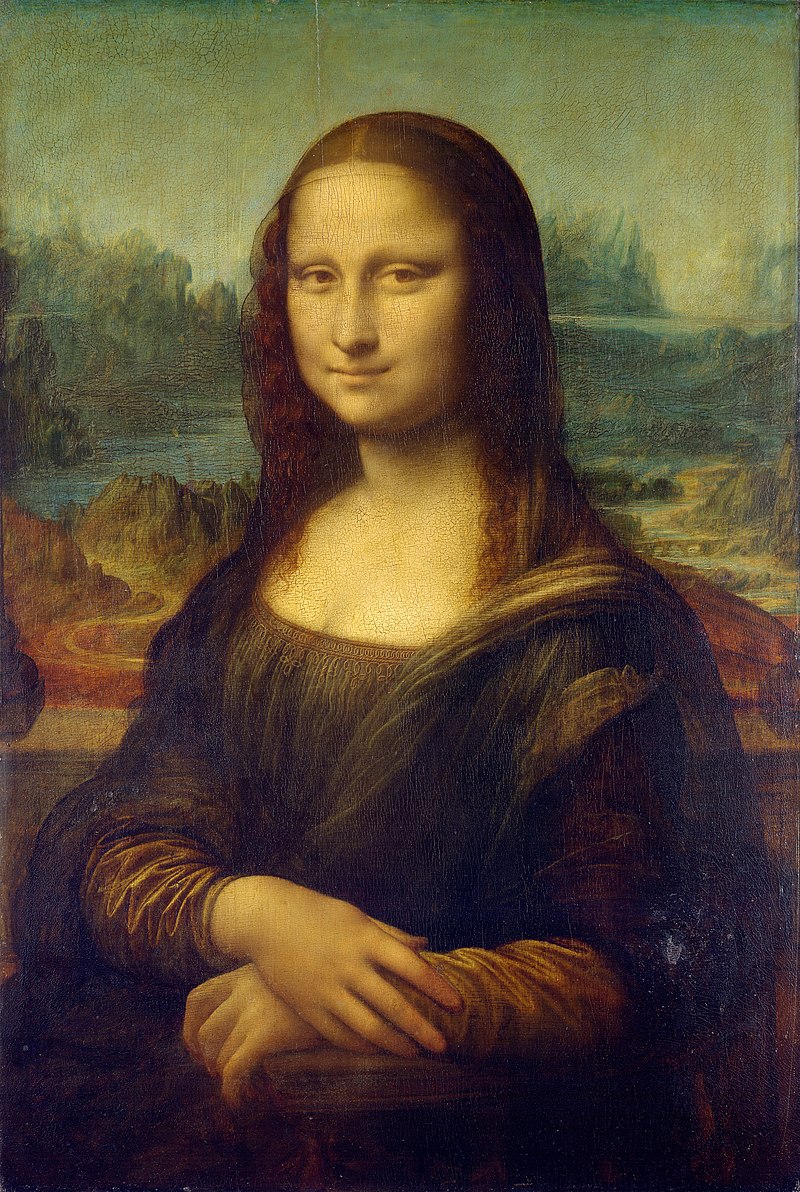 a)
b)
c)
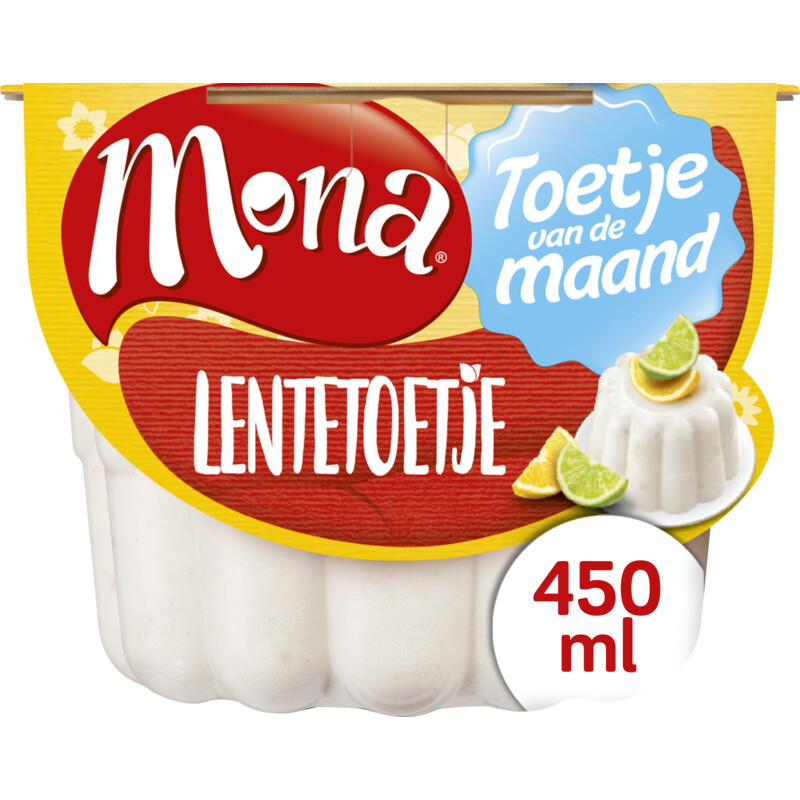 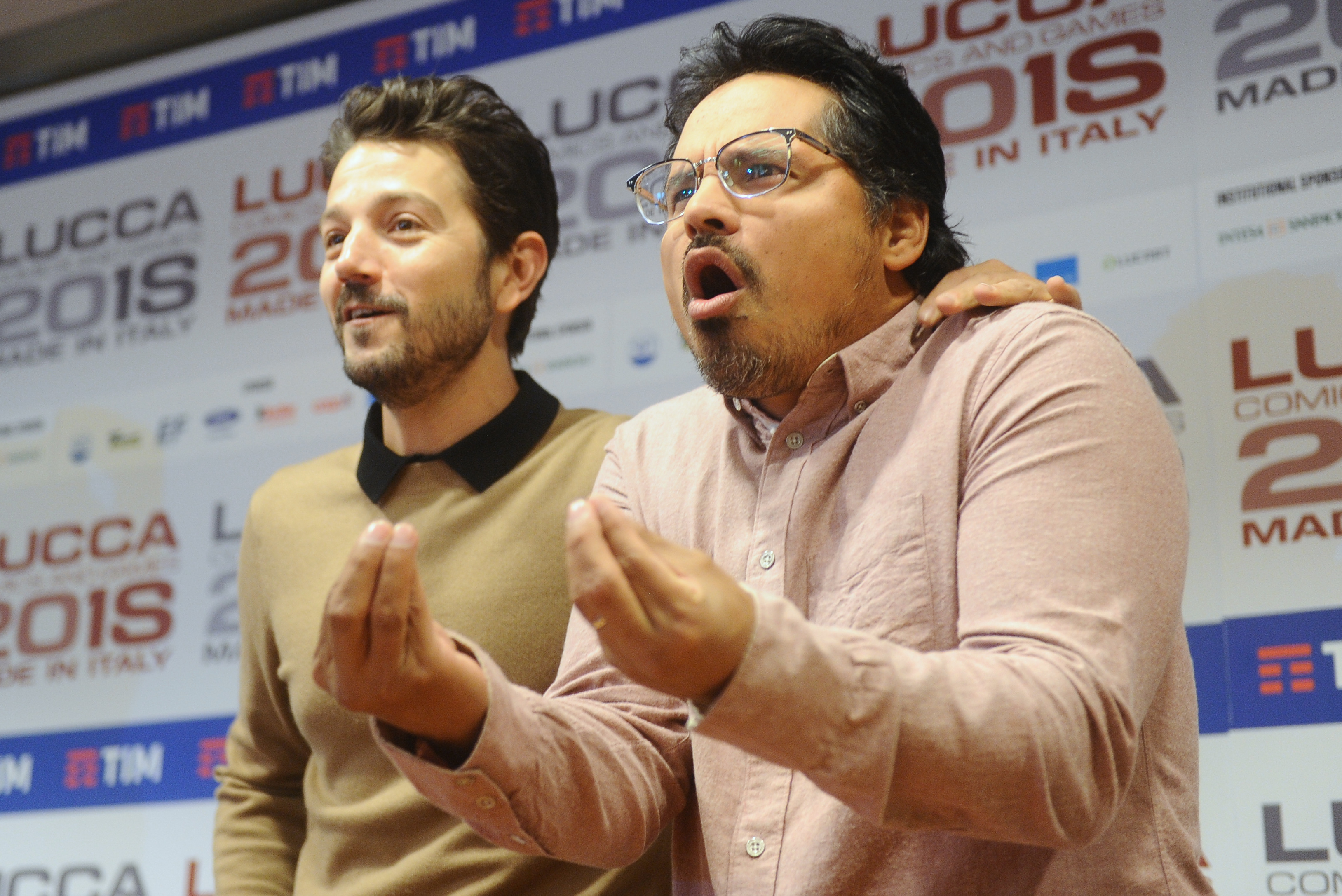 Nikhef Jamboree | bjung@nikhef.nl
2023-05-15
9
Improving our analysis framework
First oscillation fits on data were done with a framework developed at Nikhef!
MONA
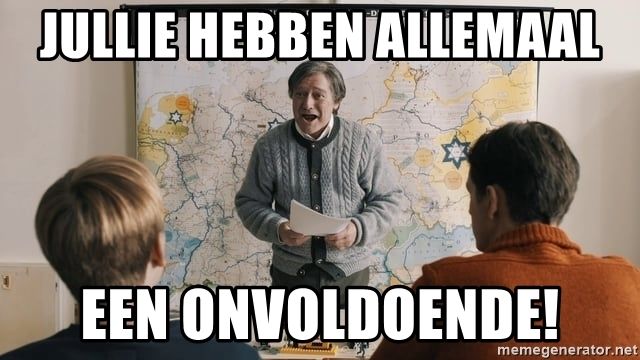 Question: What does MONA refer to?
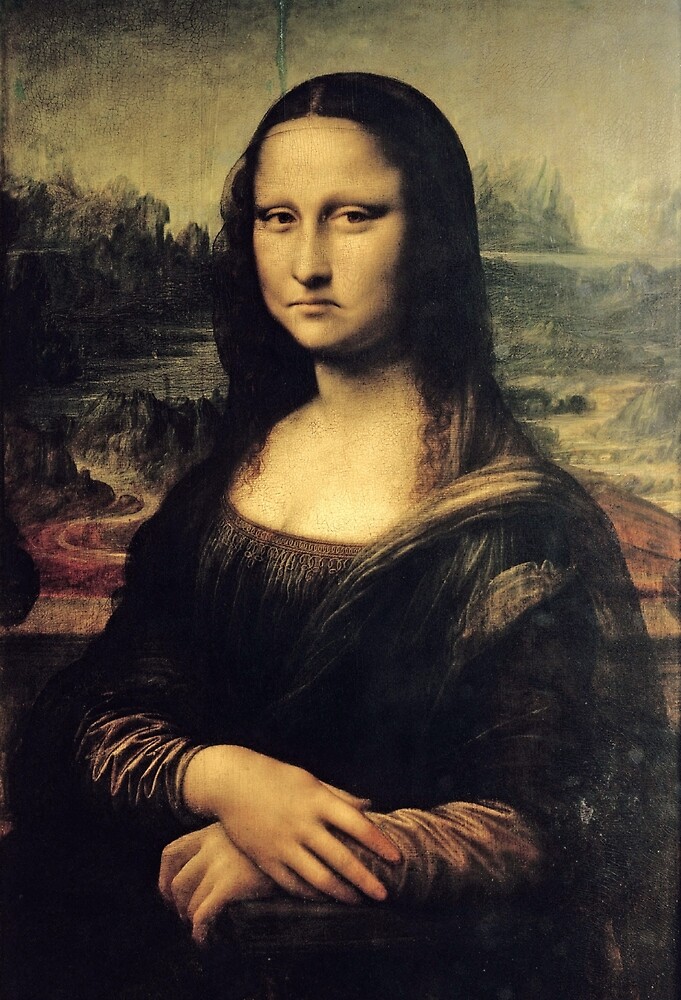 a)
b)
c)
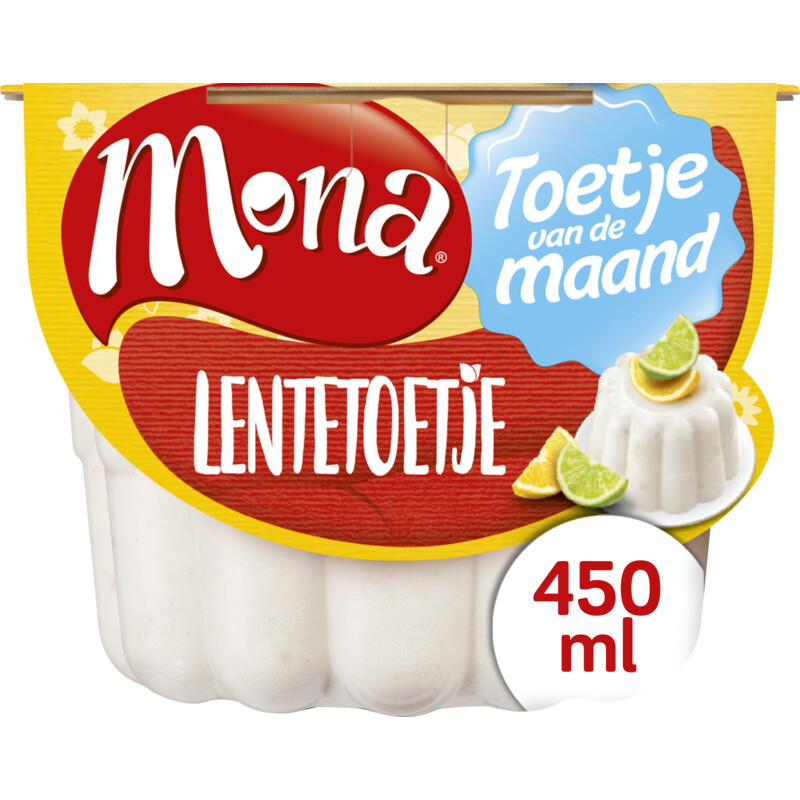 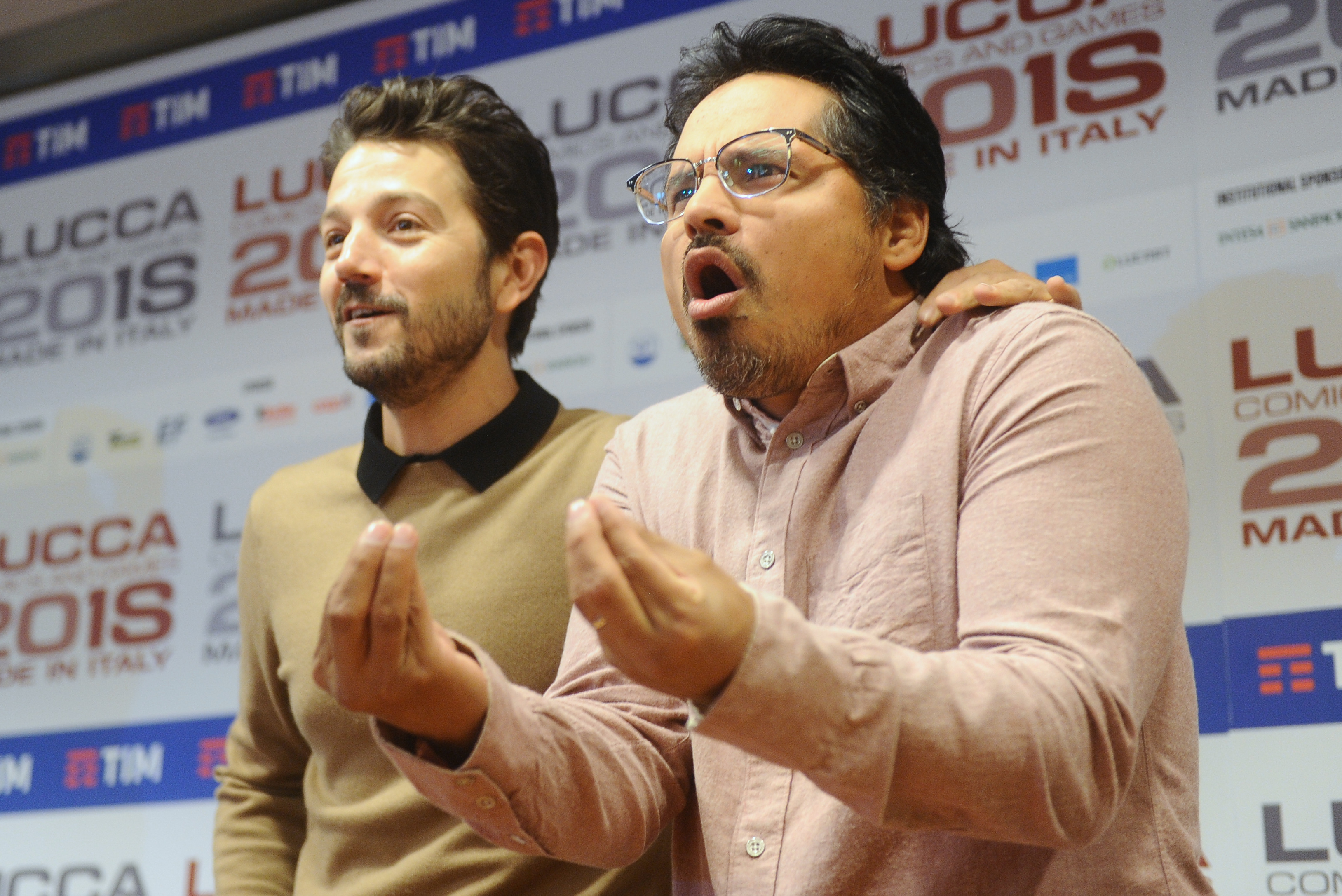 Nikhef Jamboree | bjung@nikhef.nl
2023-05-15
10
Improving our analysis framework
First oscillation fits on data were done with a framework developed at Nikhef!
MONA
Mass Ordering Neutrino Analysis
Set up by former Nikhef PostDoc Bruno Strandberg
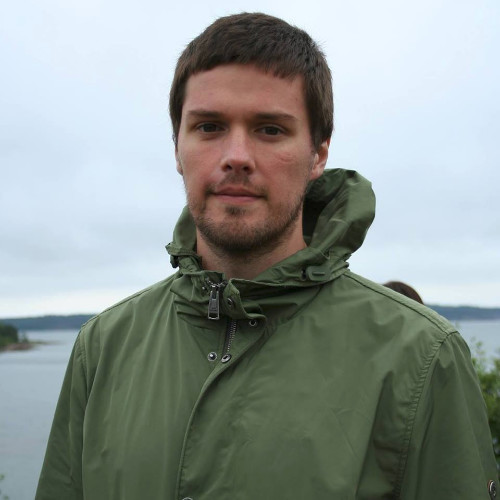 Fully based on RooFIT software by Wouter Verkerke
Collaboration and synergy with other Nikhef groups!
Nikhef Jamboree | bjung@nikhef.nl
2023-05-15
11
Improving our analysis framework
Evi Nikoloudaki, Dylano van Oijen and Daan van Eijk working on improvements






A very prolific team!
Many code improvements
Integration RooFit functionalities
Comparing response functions
Scrutinizing systematics
…
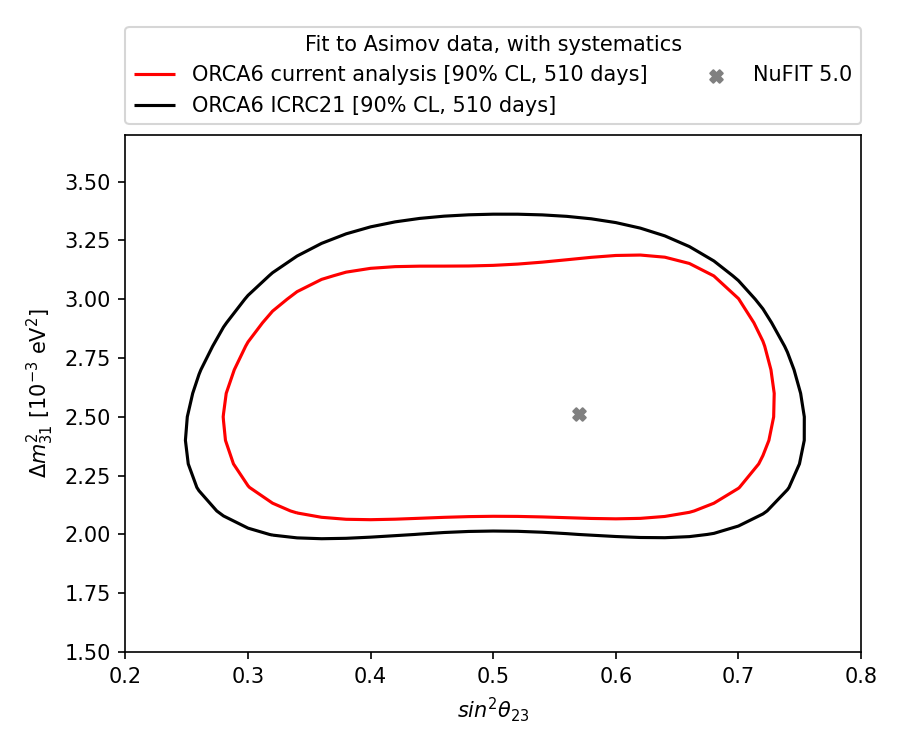 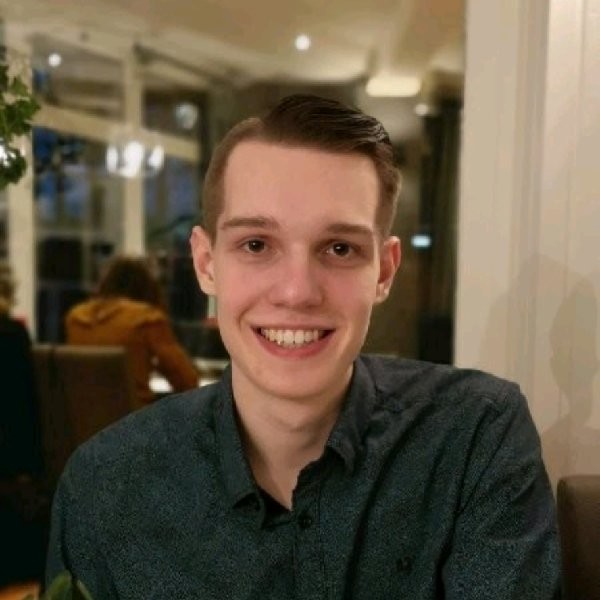 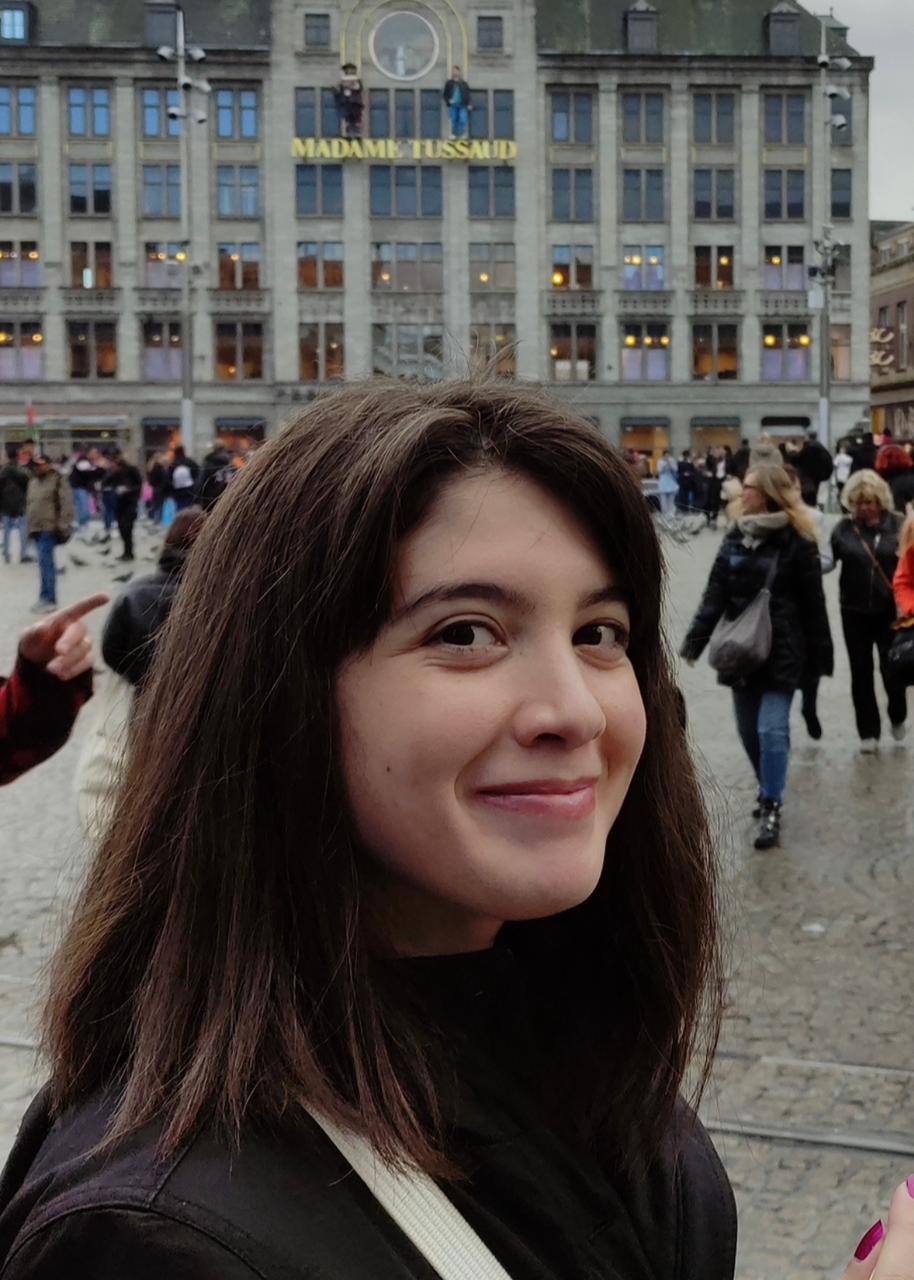 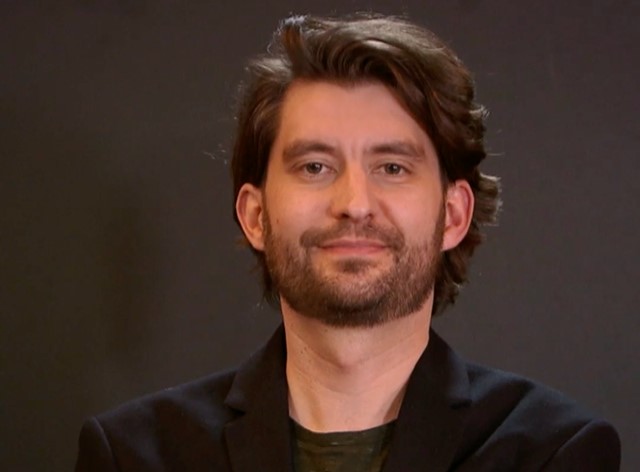 10%-20% improvement in              sensitivity
5%-10%   improvement in              sensitivity
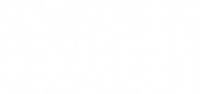 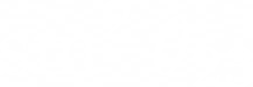 Nikhef Jamboree | bjung@nikhef.nl
12
2023-05-15
Improved reconstruction
Traditionally only reconstructed energy and direction are considered in KM3NeT oscillation studies

But there is more to take advantage of!

Key observable: Inelasticity (y)
i.e. the net energy transfer to the nucleus

Could give a handle on           distinction!



Requires new type of reconstruction
Shower + track fitted simultaneouslyas distinct components
track
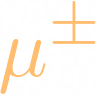 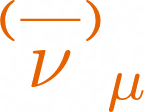 y
shower
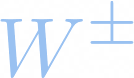 p,n
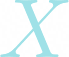 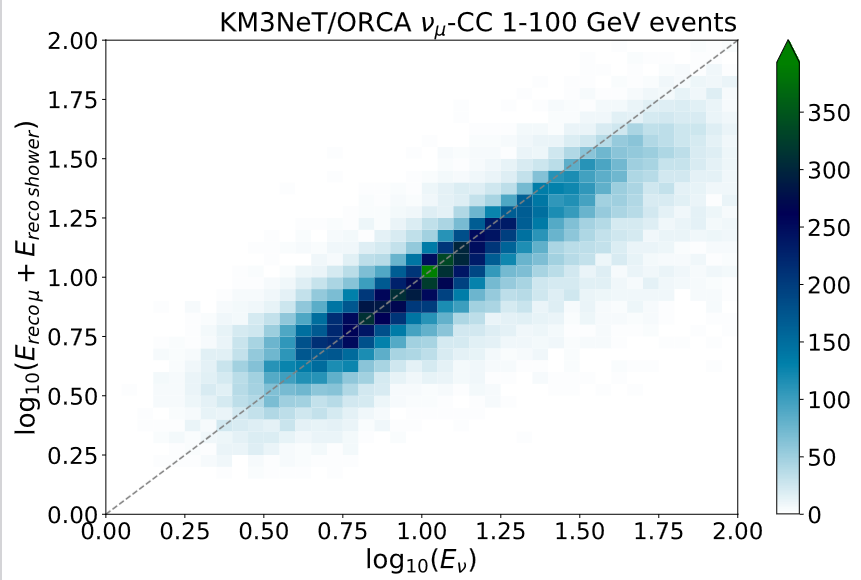 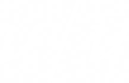 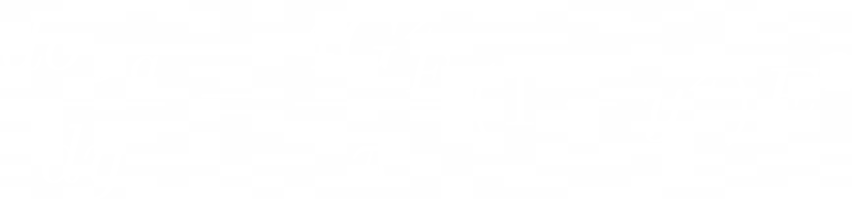 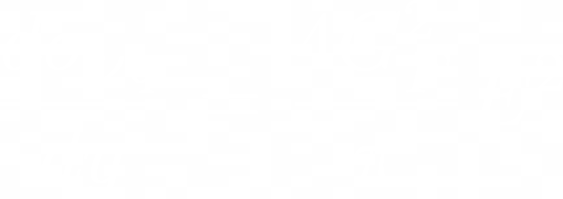 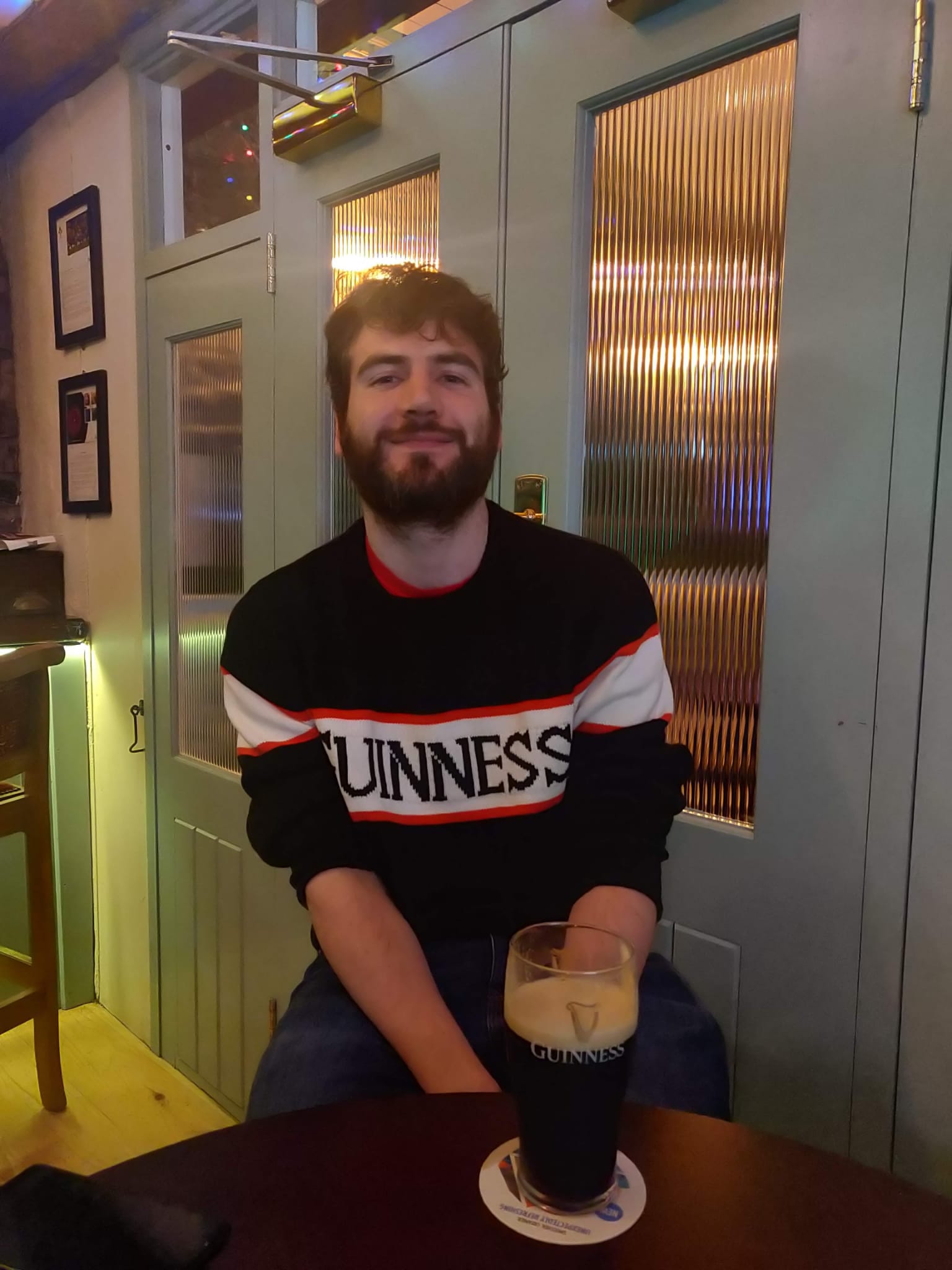 Brían Ó Fearraigh's Ph.D. thesis
Nikhef Jamboree | bjung@nikhef.nl
2023-05-15
13
Improved systematics modeling
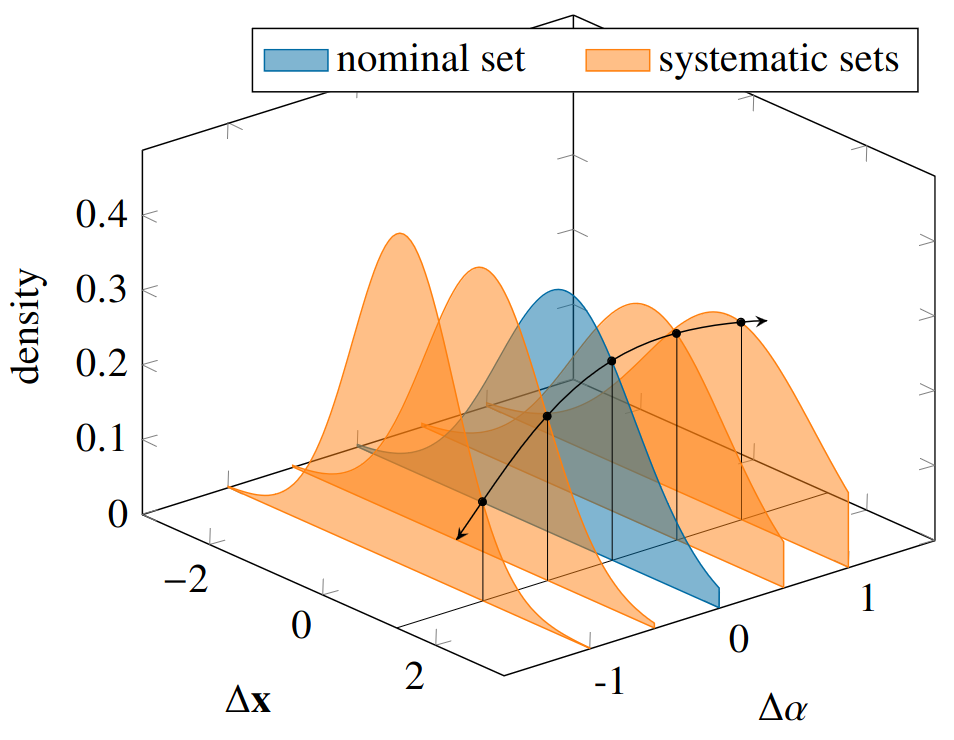 Systematics are often difficult to model
Usually no straight-forward way to parametrize detector response in terms of systematics

MC template banks can offer solution:
Generate template MC distributions forvarying sets of systematic values
Determine which template fits the data best




Requires procedures for generic MC-reweighting
Not limited to reconstructed observables!
recent IceCube publication: arXiv:2305.02257
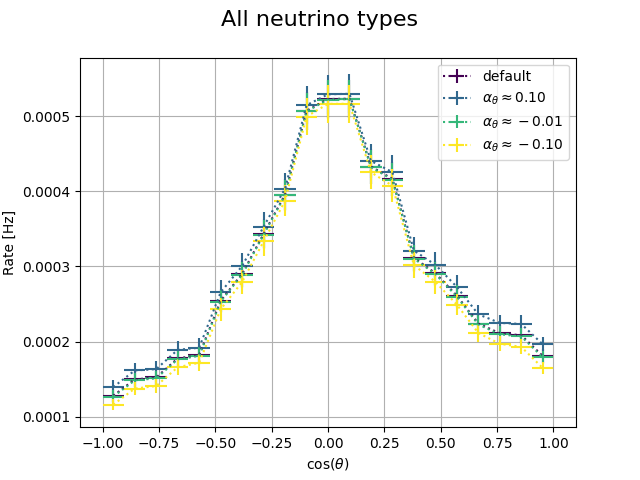 Likelihood-free inference
Strategy well known from PDF-fitting
(1 + αθ |cosθ|) scaling
Nikhef Jamboree | bjung@nikhef.nl
2023-05-15
14
A versatile detector!
Besides NMO, many other topics are being explored!
SM + neutrino oscillations:
ORCA + JUNO combined NMO sensitivity

BSM + neutrino oscillations:
Light sterile neutrino mixing
Lorentz invariance violation
Non-Standard Interactions 
Quantum decoherence
Neutrino decays

Cosmic ray studies:
Cosmic Ray shadow of the Sun/Moon
Temperature dependence of muon rate

…
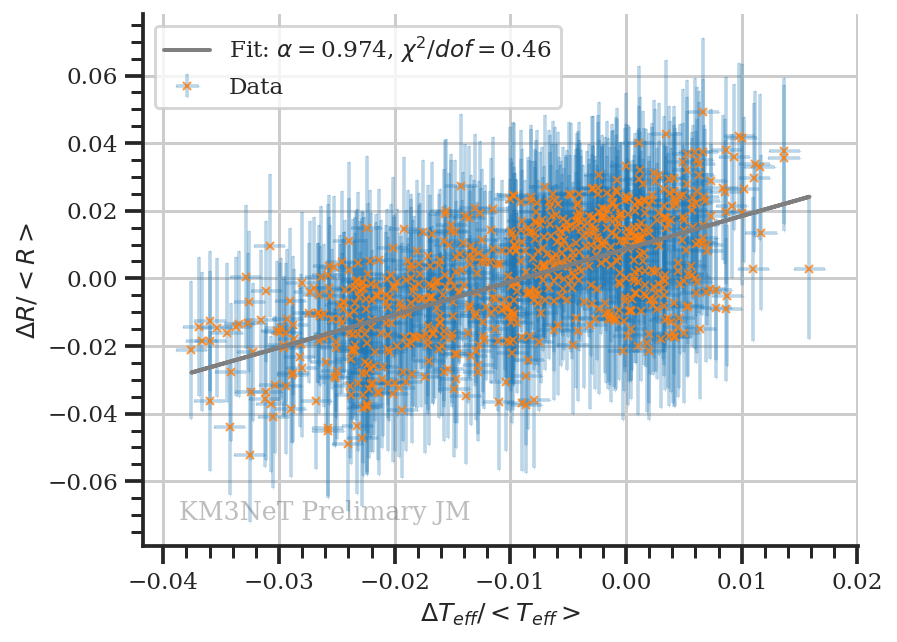 Relative change in atmospheric muon rate
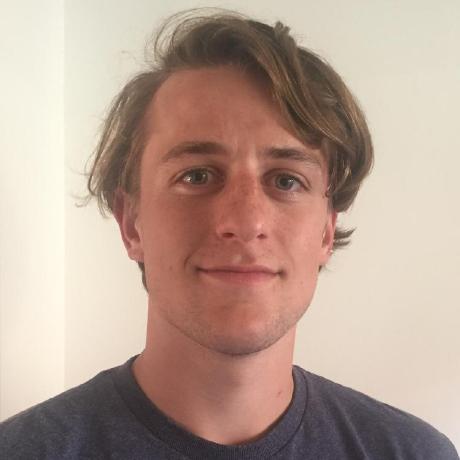 Relative change in effective atmospheric temperature
Jelmer Mulder
Nikhef Jamboree | bjung@nikhef.nl
2023-05-15
15
Summary and outlook
Neutrino properties research is vibrant and brimming at Nikhef!

KM3NeT set to play important role in NMO determination

Possibility to set competitive, potentially leading constraints on            and  
Large Nikhef involvement accross many fronts
First constraints from data
Development and maintenance of one of main oscillation analysis softwares
Improvements in reconstruction, systematics modeling, calibration… 

18 strings deployed and growing!
18 strings on sonar!
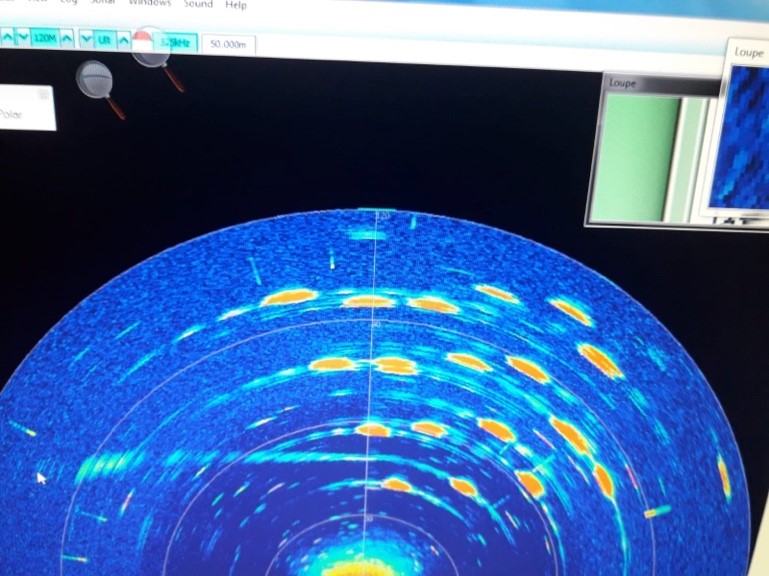 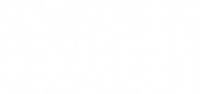 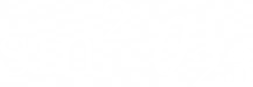 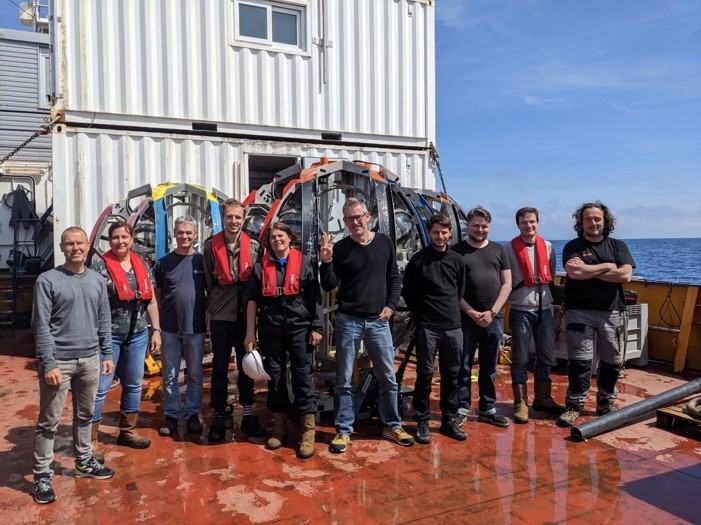 Ivan Gromov deploying the latest strings!
Nikhef Jamboree | bjung@nikhef.nl
2023-05-15
16
EXTRA
Nikhef Jamboree | bjung@nikhef.nl
2023-05-15
17
Adiabatic conversion solar neutrinos
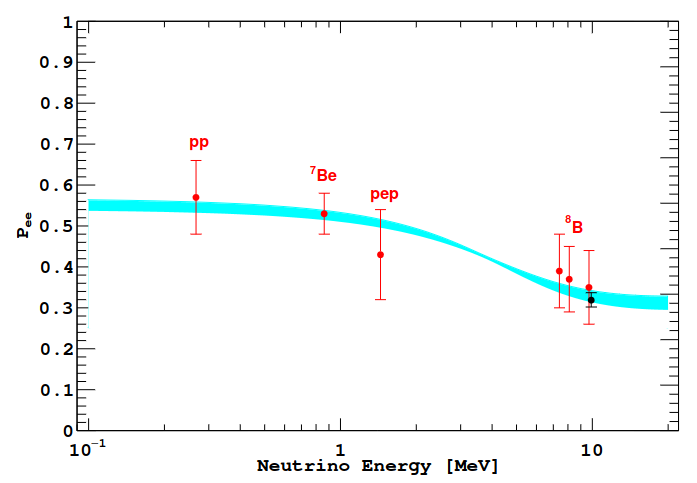 decreaseswith neutrino energy!
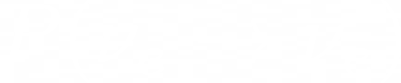 Due to matter effects!
Only occurs in νe-oscillations, 
because
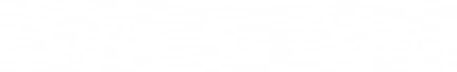 Nikhef Jamboree | bjung@nikhef.nl
2023-05-15
18
Cumulative exposure
~10% of both detectors deployed as of January 2023
          Already collecting useful data!
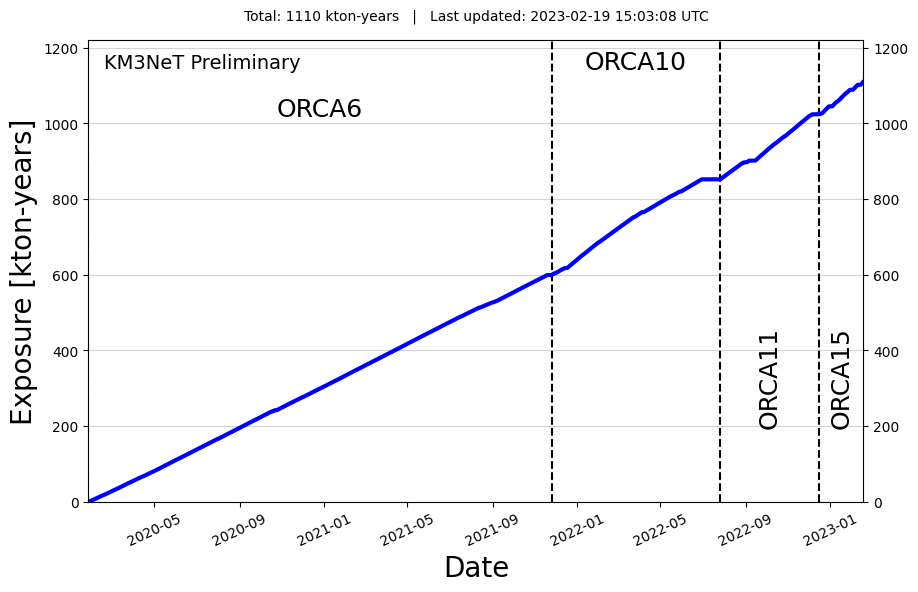 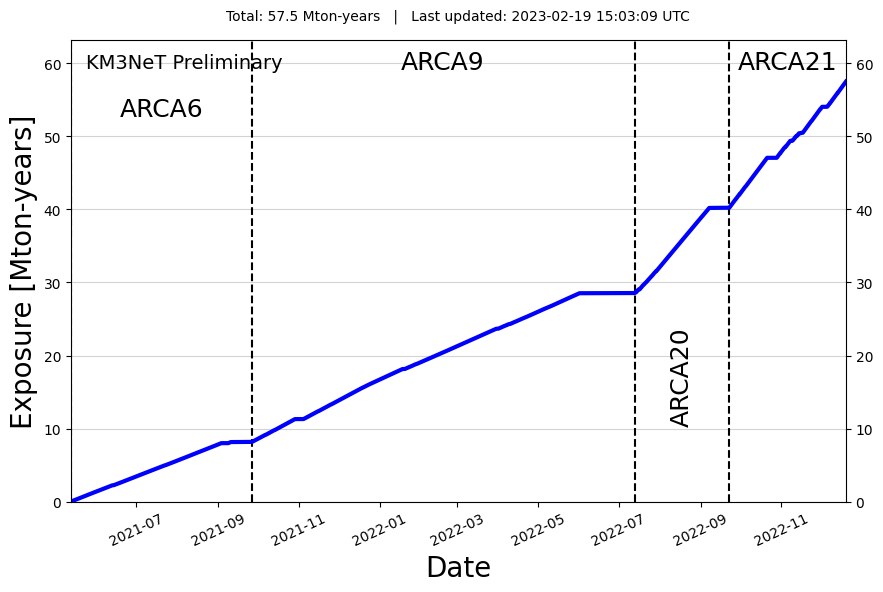 Figures by João Coelho
Nikhef Jamboree | bjung@nikhef.nl
2023-05-15
19
NMO sensitivity
DOI: 10.1140/epjc/s10052-021-09893-0
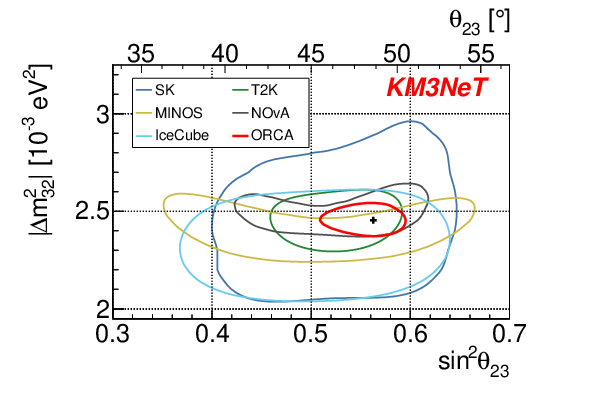 3σ NMO determination in 1.3 (5) years if true NMO = NO (IO)


>95% CL constraint on θ23-octant after 6 years for |sin2θ23 – 0.5| < 0.05
Nikhef Jamboree | bjung@nikhef.nl
2023-05-15
20
Tau-neutrino appearance
KM3NeT will provide one of the largest atmospheric tau-neutrino datasets (>3k events / yr) !

Allows unprecedented constraints on ντ-normalisation (= observed / expected ντ rate)→ Probe PMNS unitarity!



First constraints with ORCA data @ ICRC 2023 !
DOI: 10.1140/epjc/s10052-021-09893-0
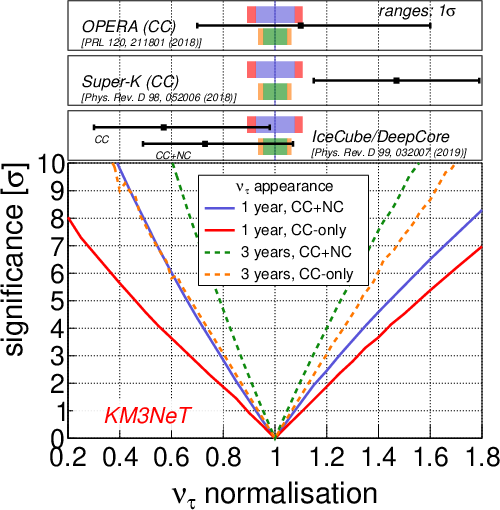 Ph.D thesis, S. Hallmann (2021)
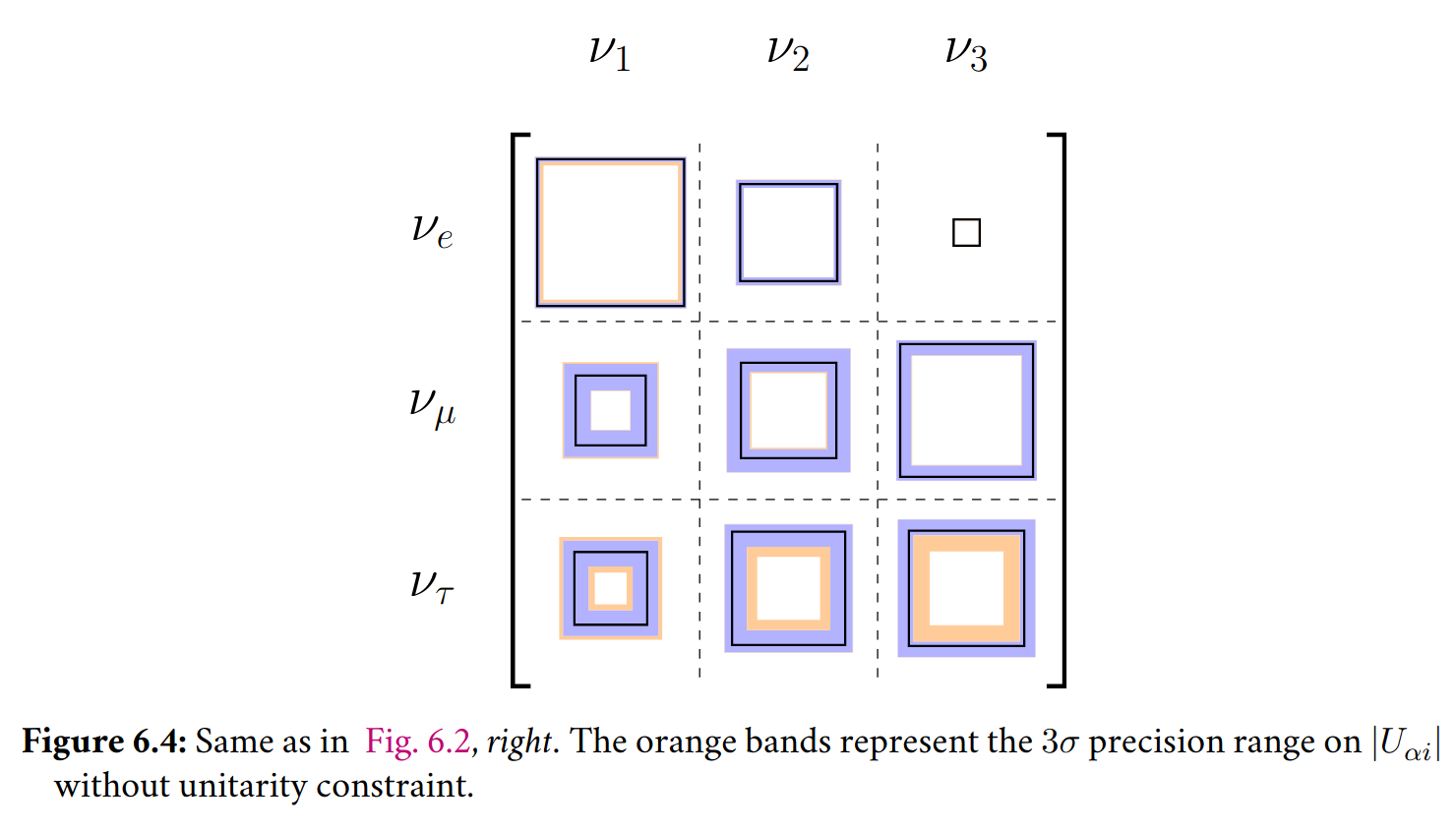 Uncertainty with unitarity constraint
Uncertainty without unitarity constraint
Nikhef Jamboree | bjung@nikhef.nl
2023-05-15
21
JUNO status
DOI: 10.1016/j.ppnp.2021.103927
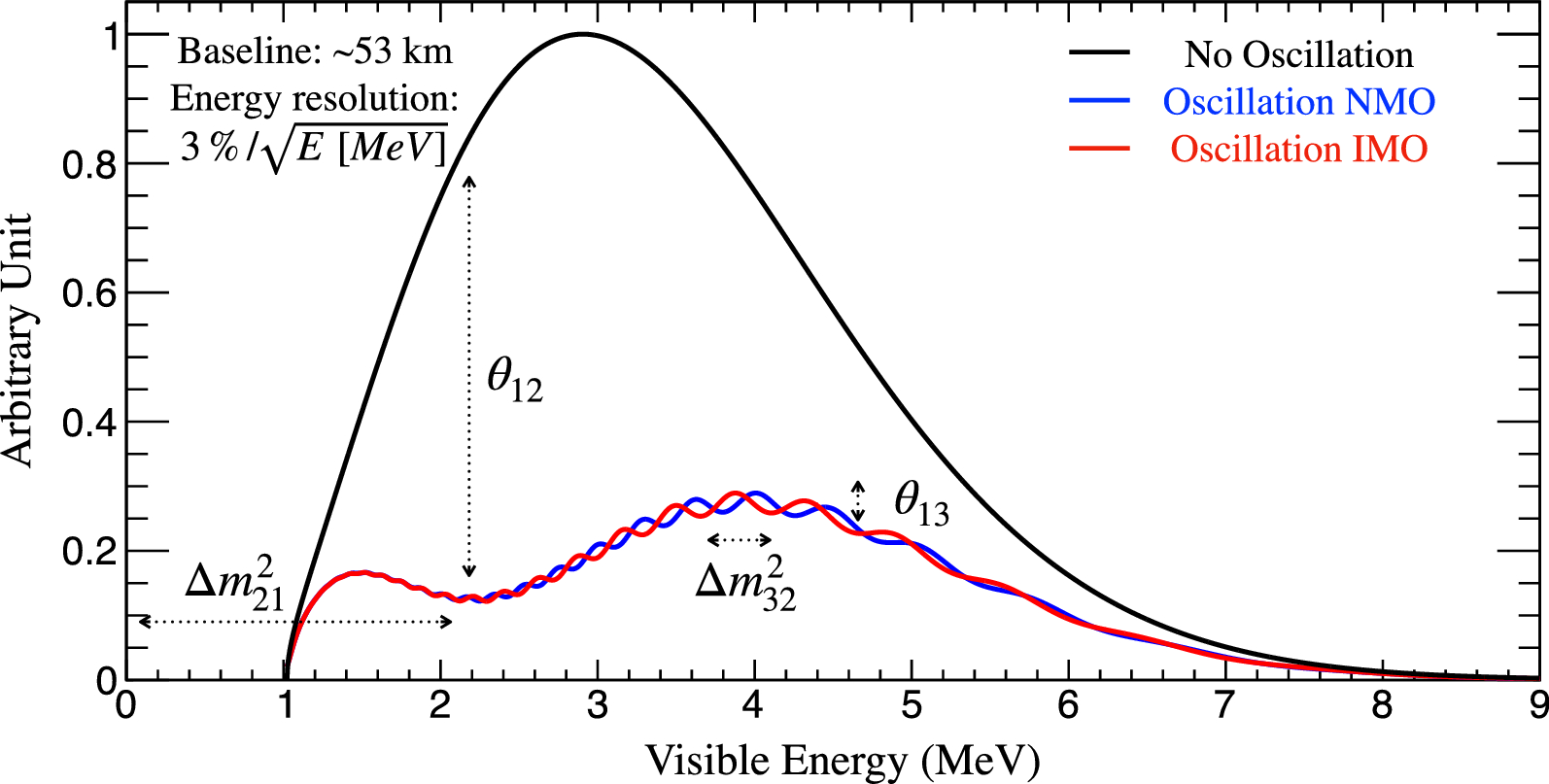 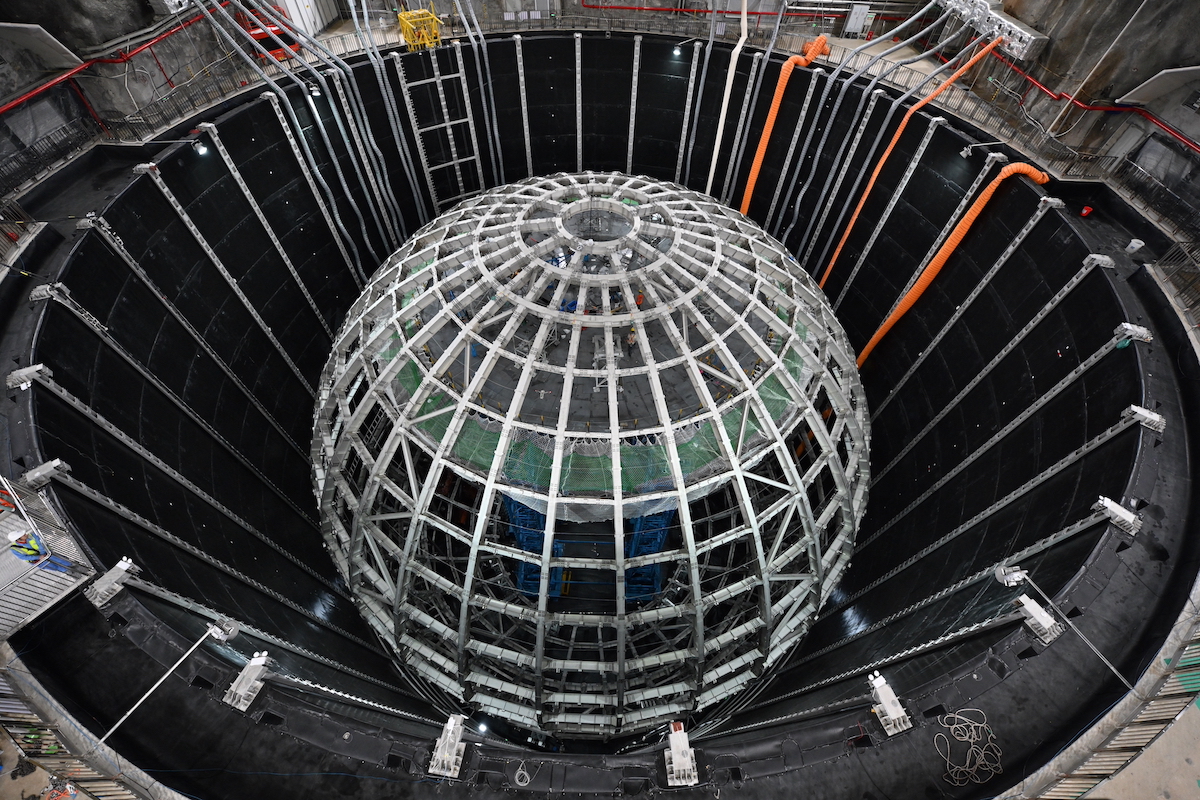 Summer 2022
civil construction
detectorconstruction
detector completion
approved
From ICHEP 2022 talk
by Jie Cheng
2013
2015
2022
2023
Nikhef Jamboree | bjung@nikhef.nl
2023-05-15
22
Combined NMO sensitivity
Great enhancement in combination with JUNO:
→5σ determination of NMO after 6 years
DOI: 10.1007/JHEP03(2022)055
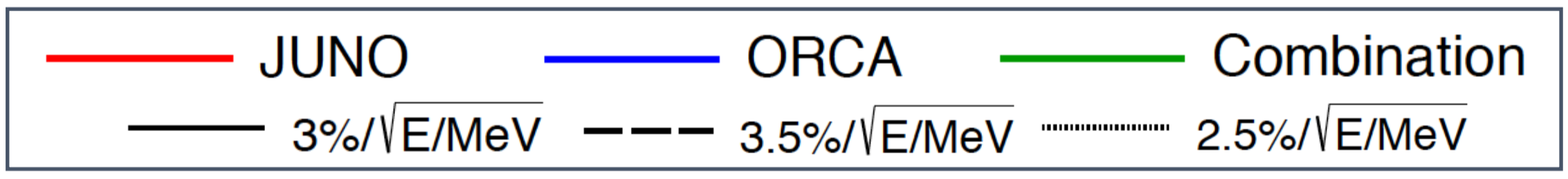 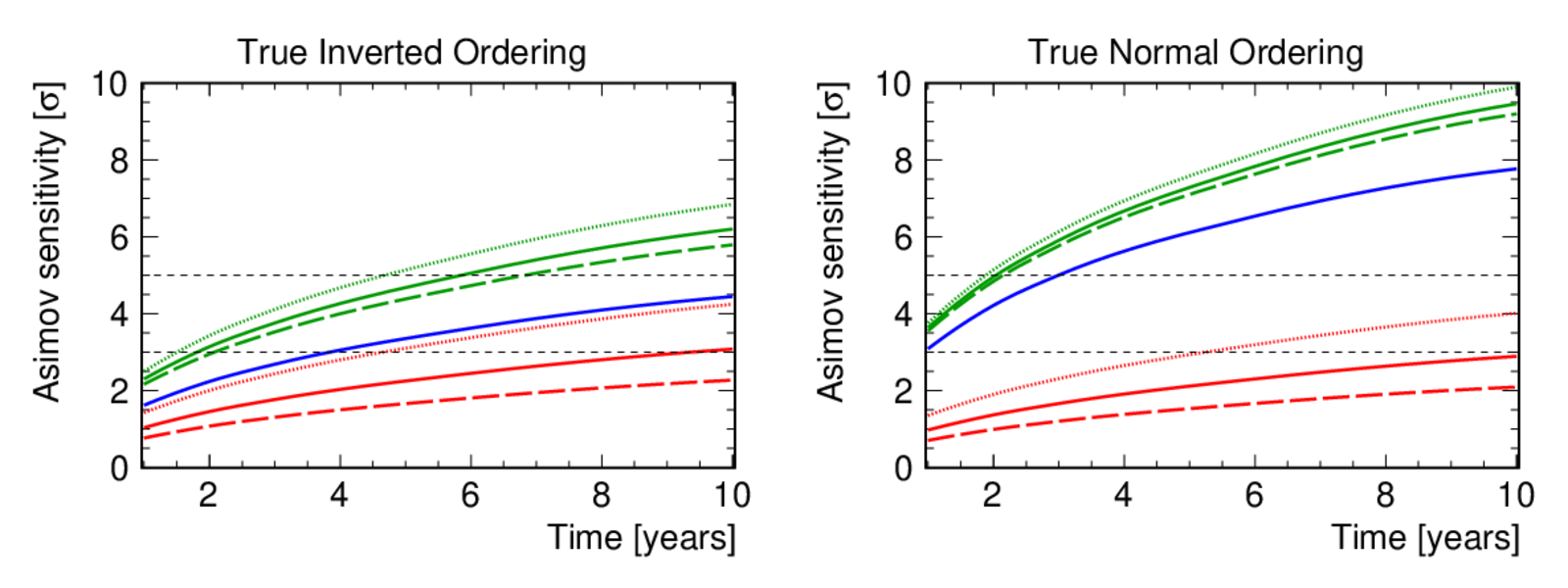 Nikhef Jamboree | bjung@nikhef.nl
2023-05-15
23
Detector Performance
ΔE / E ~ 25% for νe @ 10 GeV
ΔE / E ~ 35% for νμ @ 10 GeV
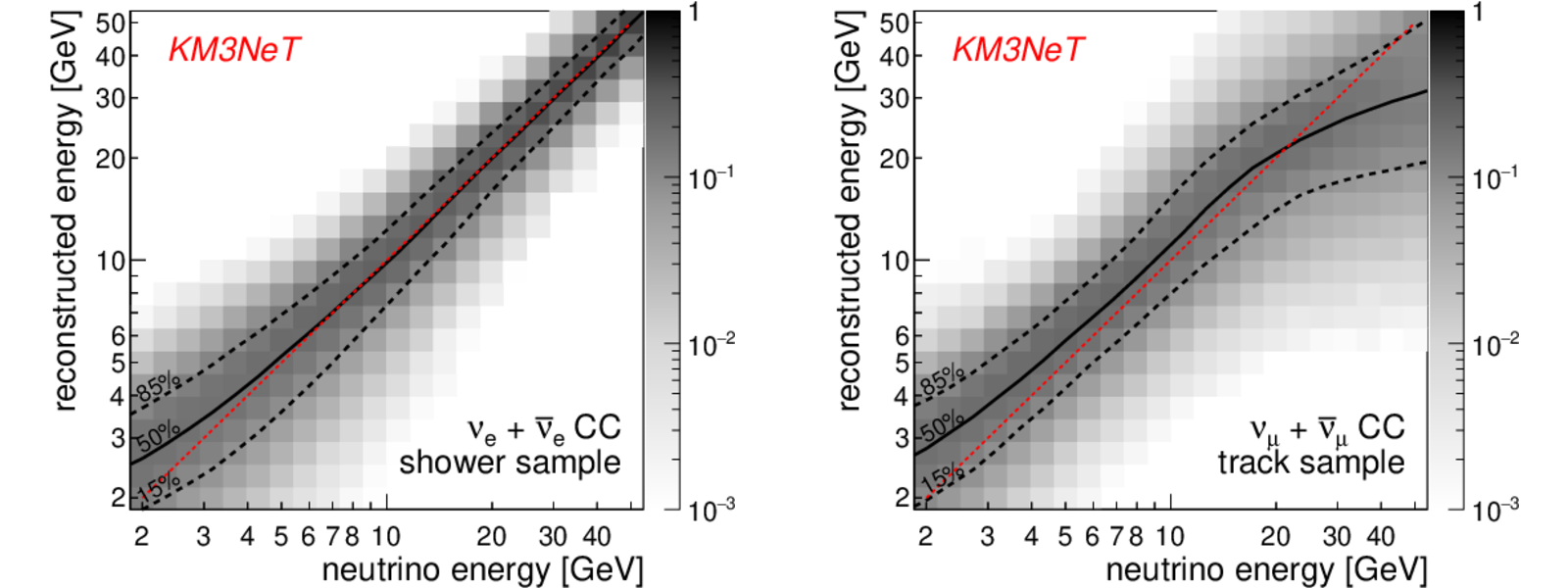 Nikhef Jamboree | bjung@nikhef.nl
2023-05-15
24
Detector Performance
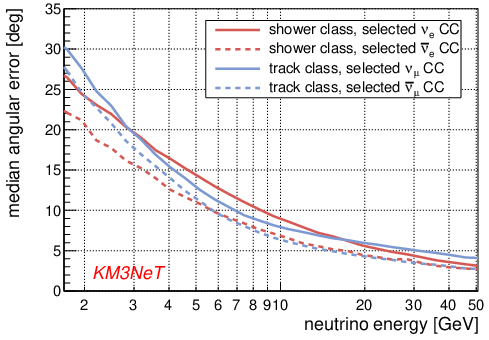 9.3° / 7.0° / 8.3° / 6.5°
for νe / νe / νμ / νμ @ 10 GeV
Nikhef Jamboree | bjung@nikhef.nl
2023-05-15
25
Neutrino cross-sections
PDG figure 52.1
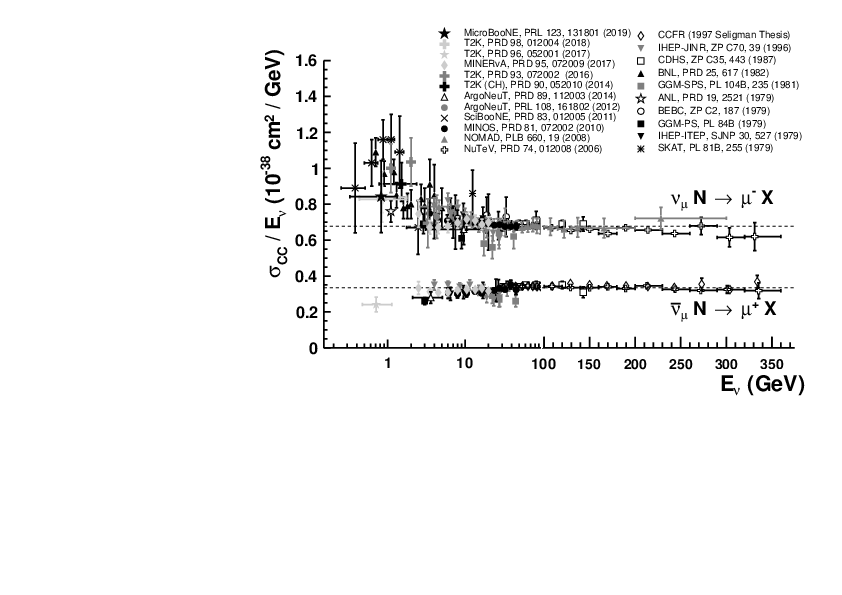 σν : σν  ~ 2 : 1
Nikhef Jamboree | bjung@nikhef.nl
2023-05-15
26
Event classification
Particle Identification based on Random Decision Forests; 3 scores:
	1) muon score, 		2) noise score, 	3) track score
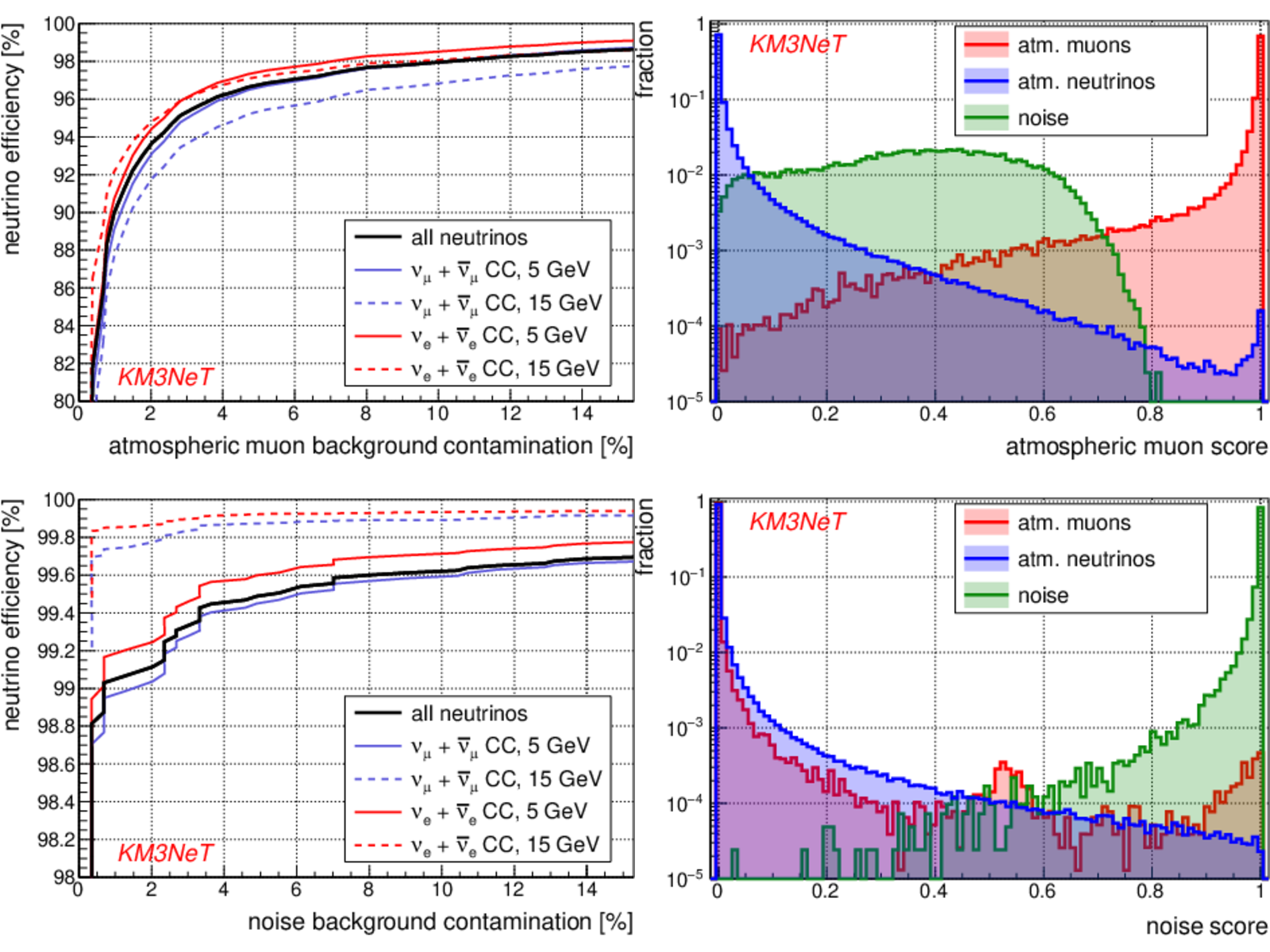 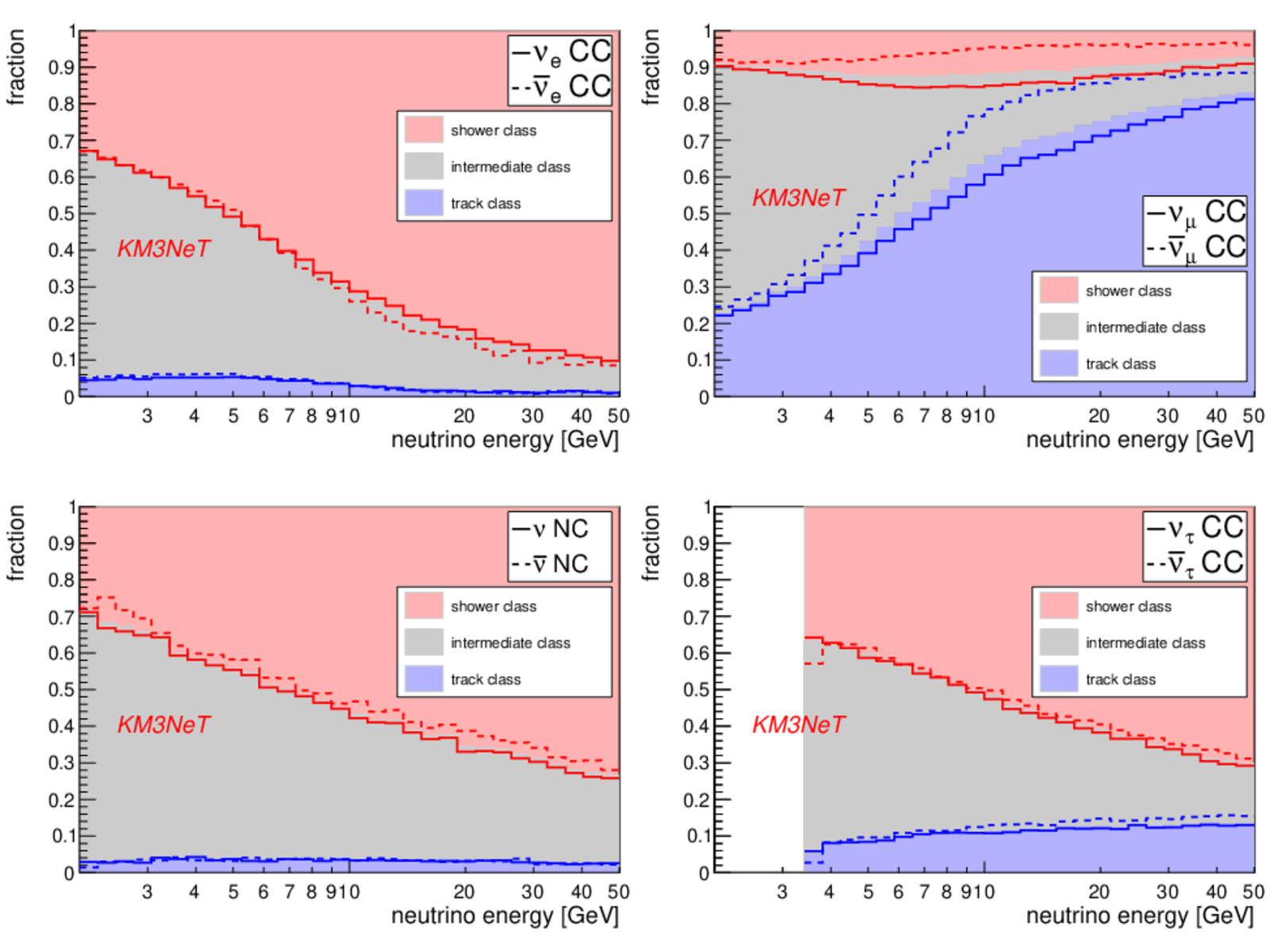 Nikhef Jamboree | bjung@nikhef.nl
2023-05-15
27